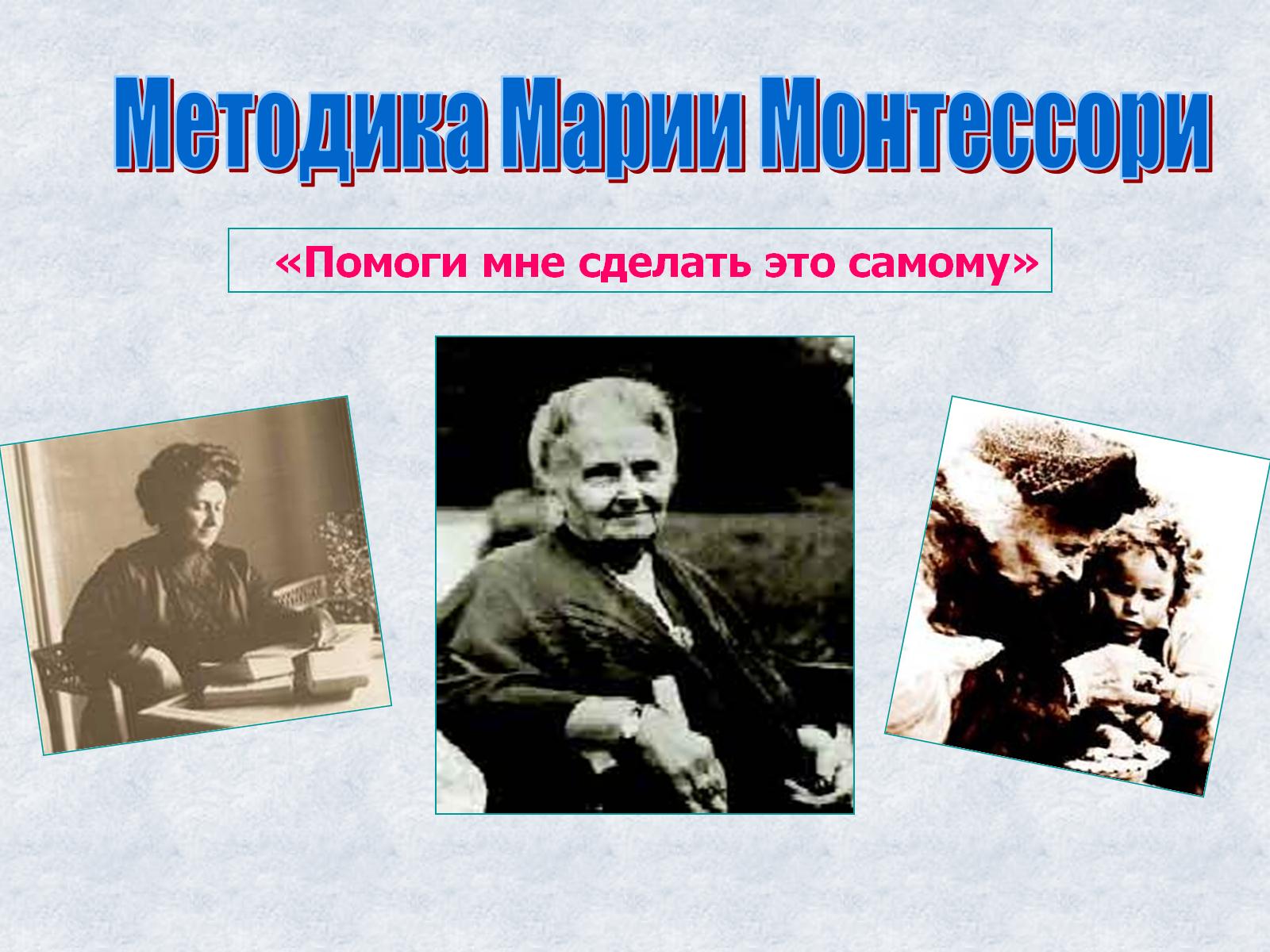 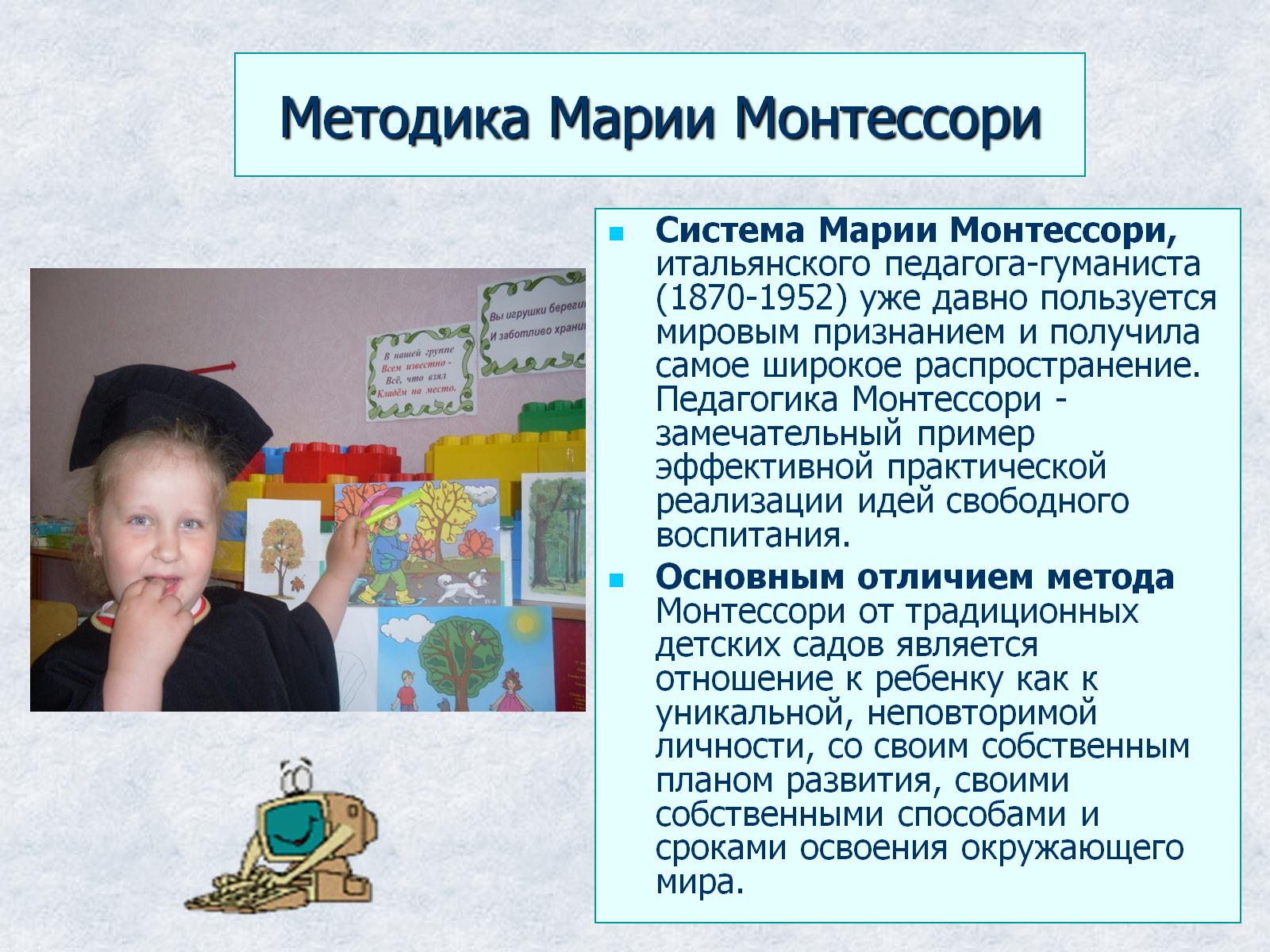 Методика Марии Монтессори
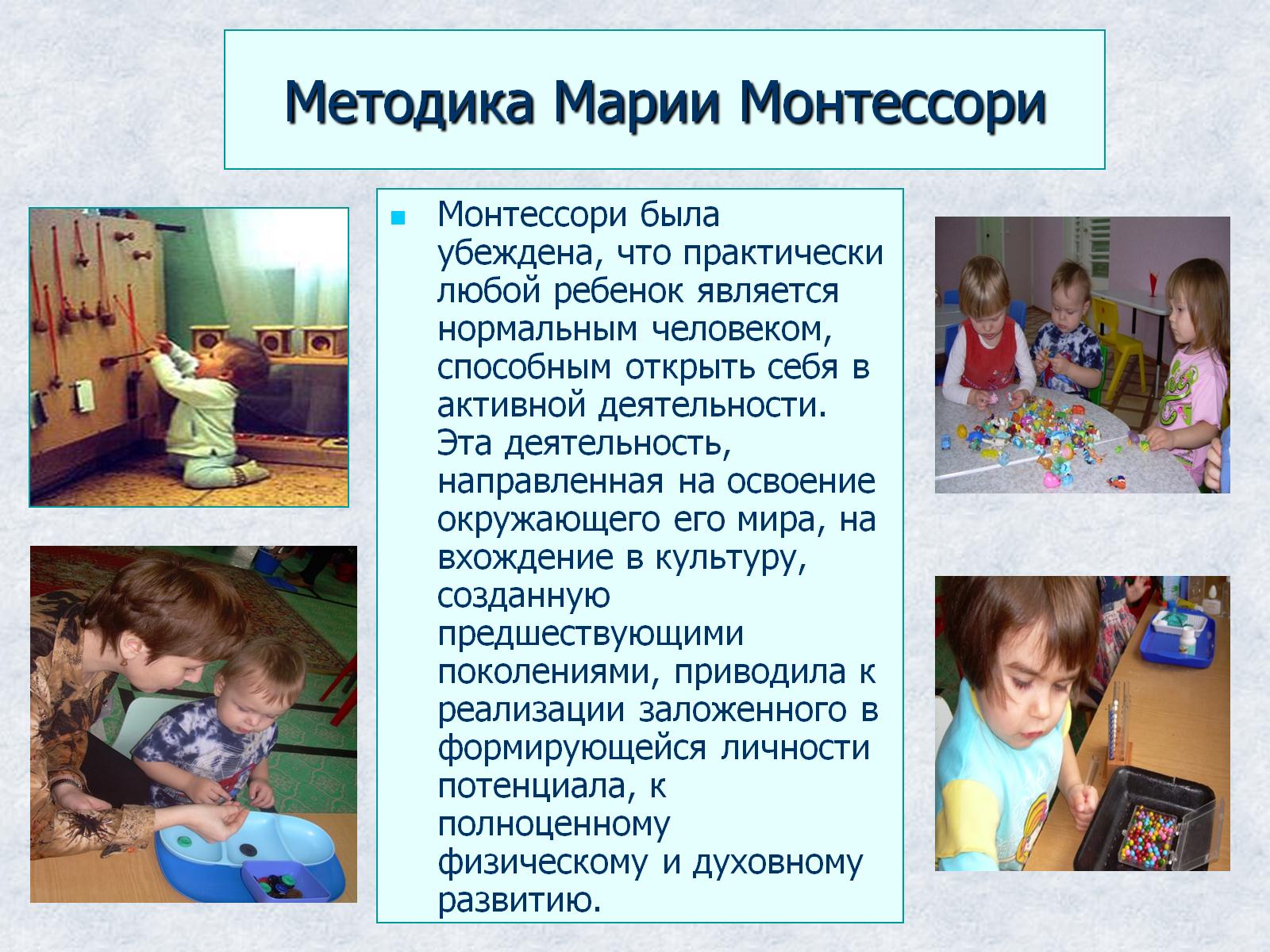 Методика Марии Монтессори
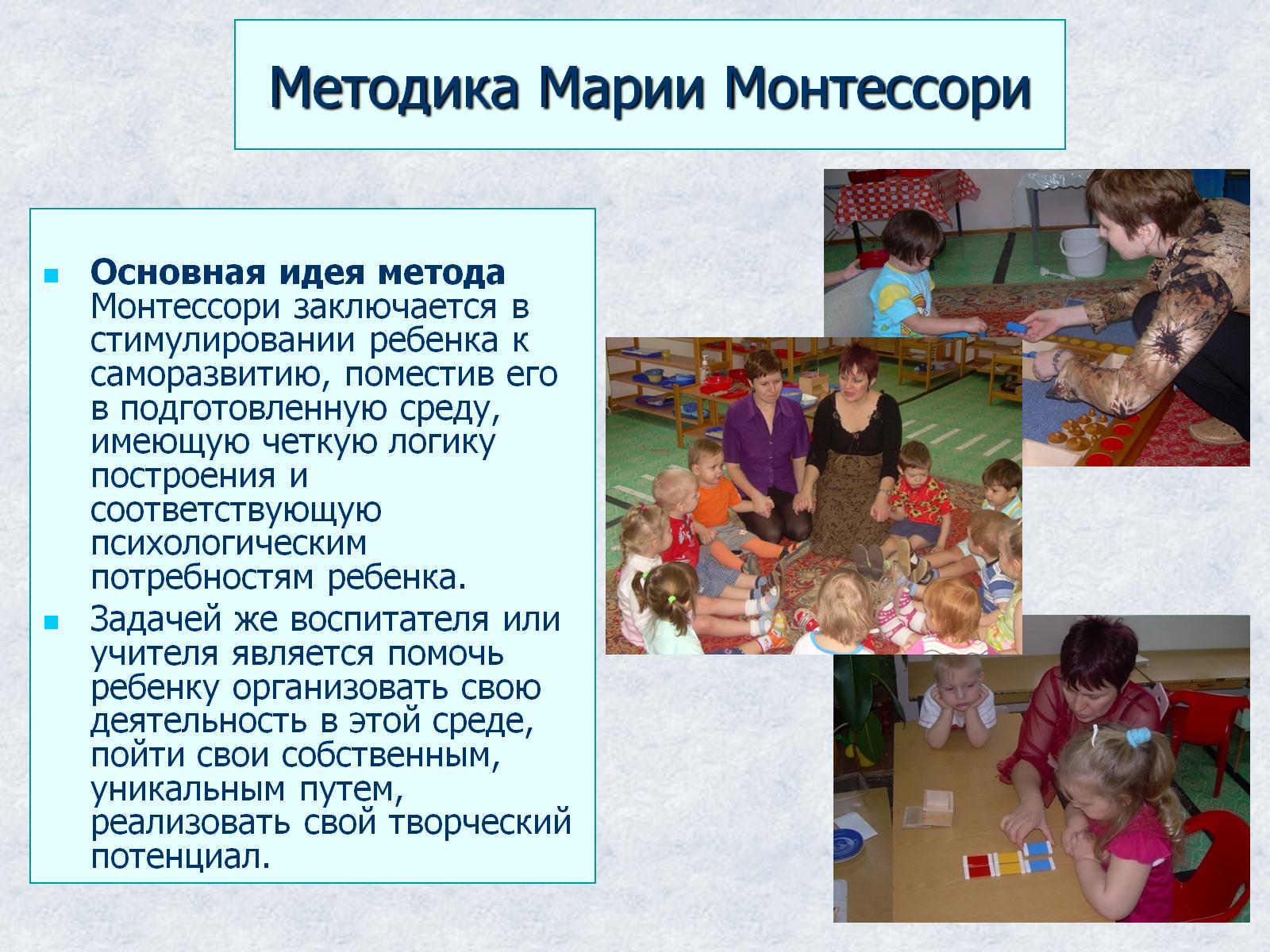 Методика Марии Монтессори
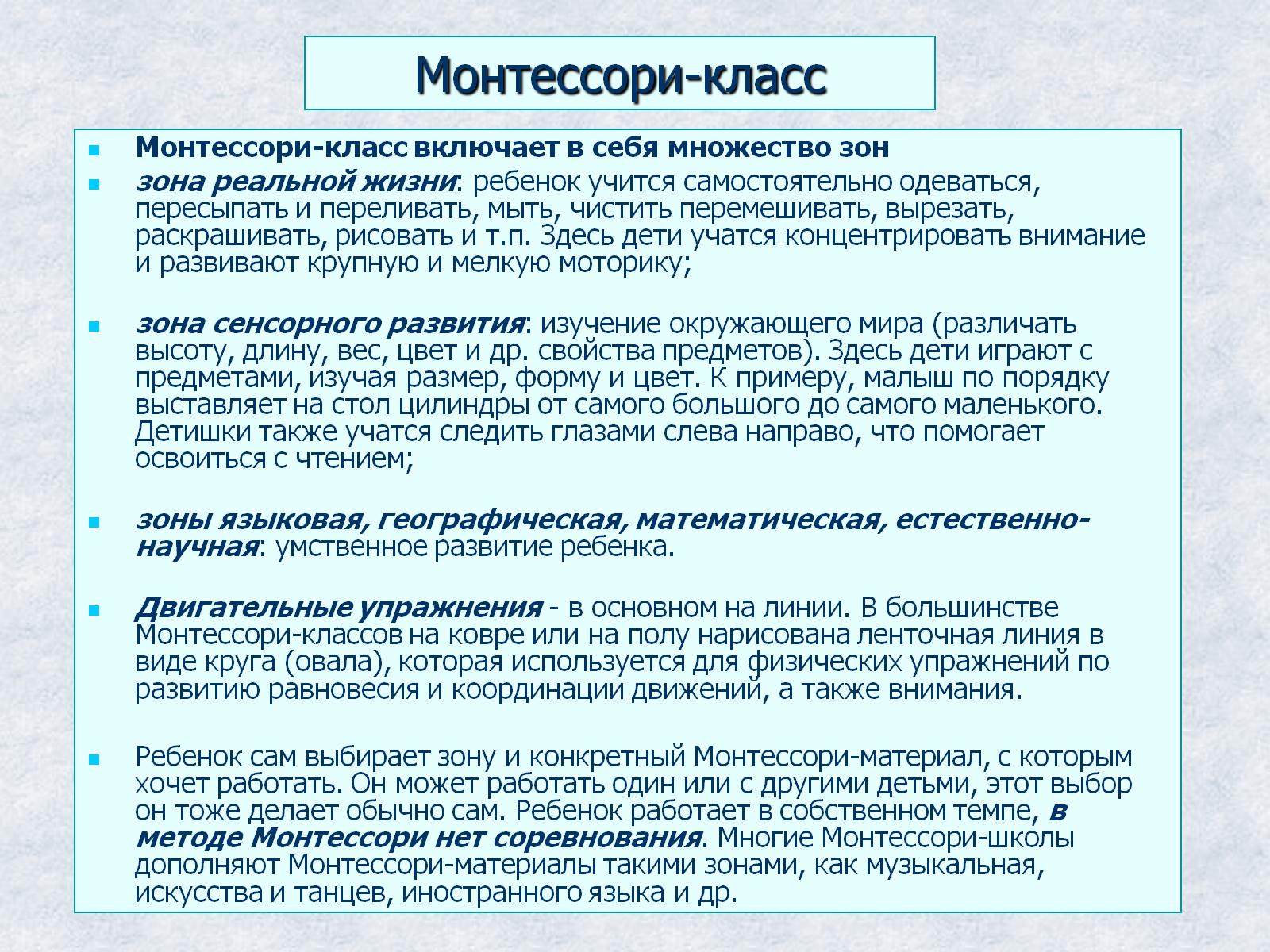 Монтессори-класс
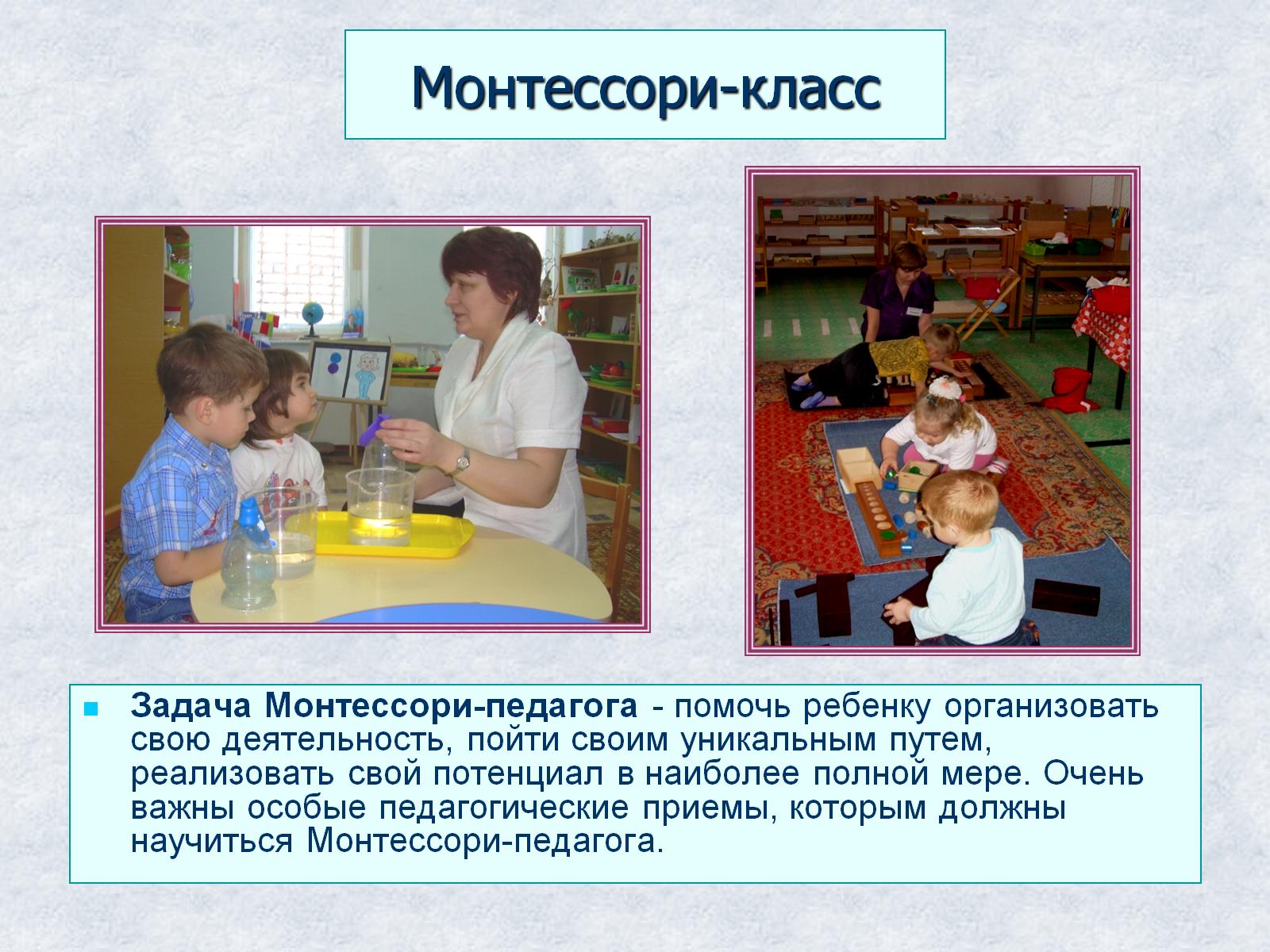 Монтессори-класс
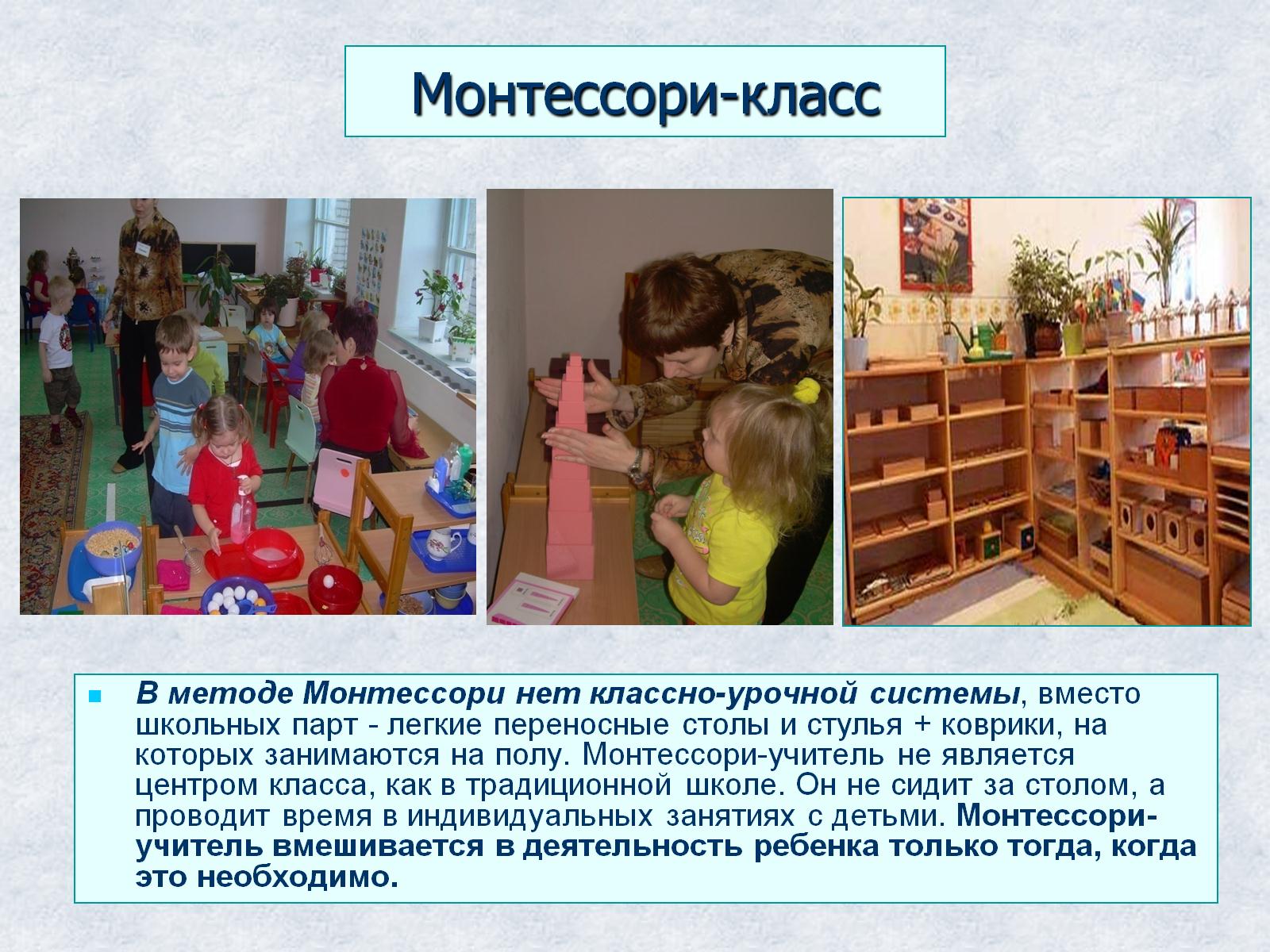 Монтессори-класс
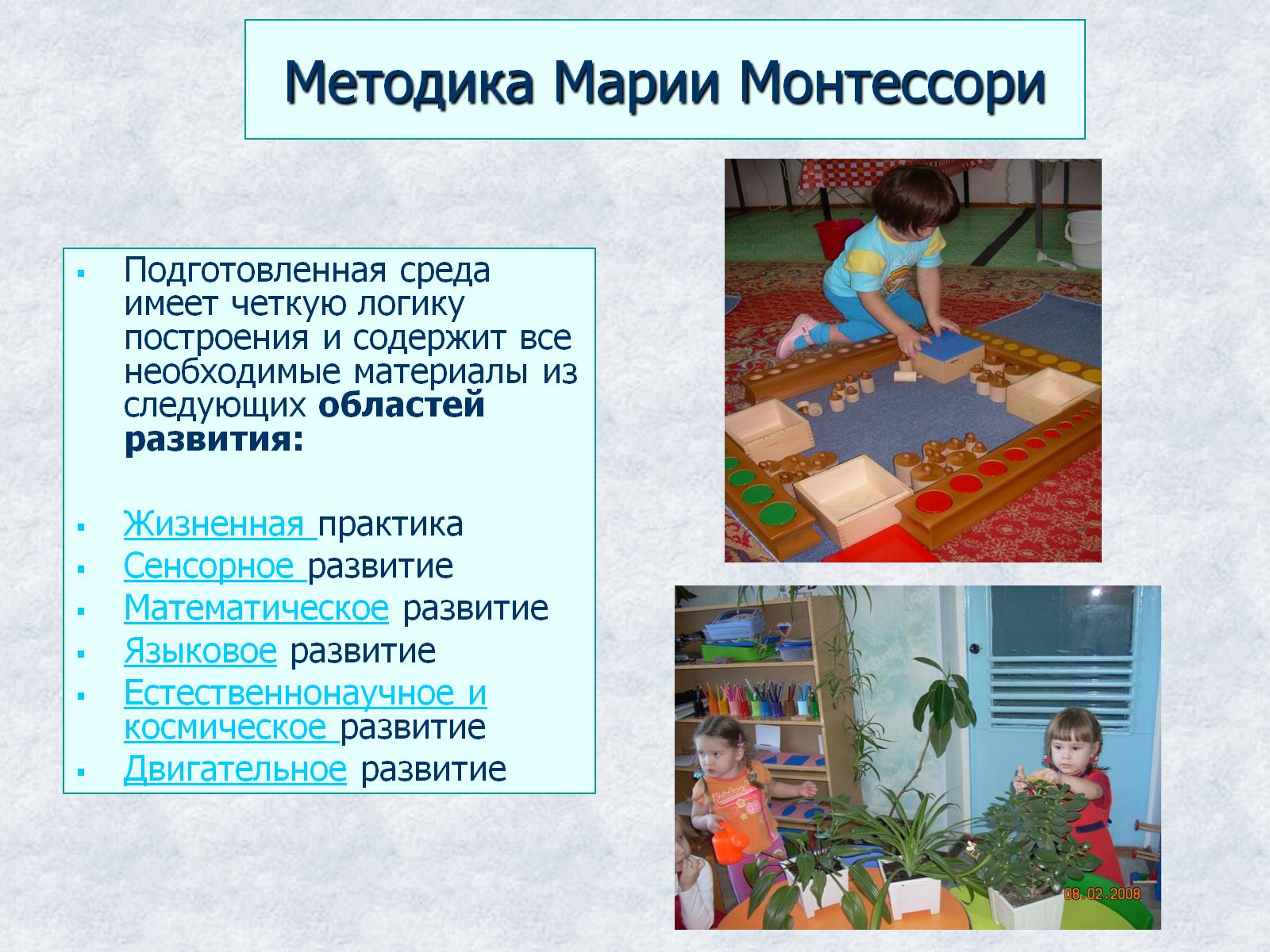 Методика Марии Монтессори
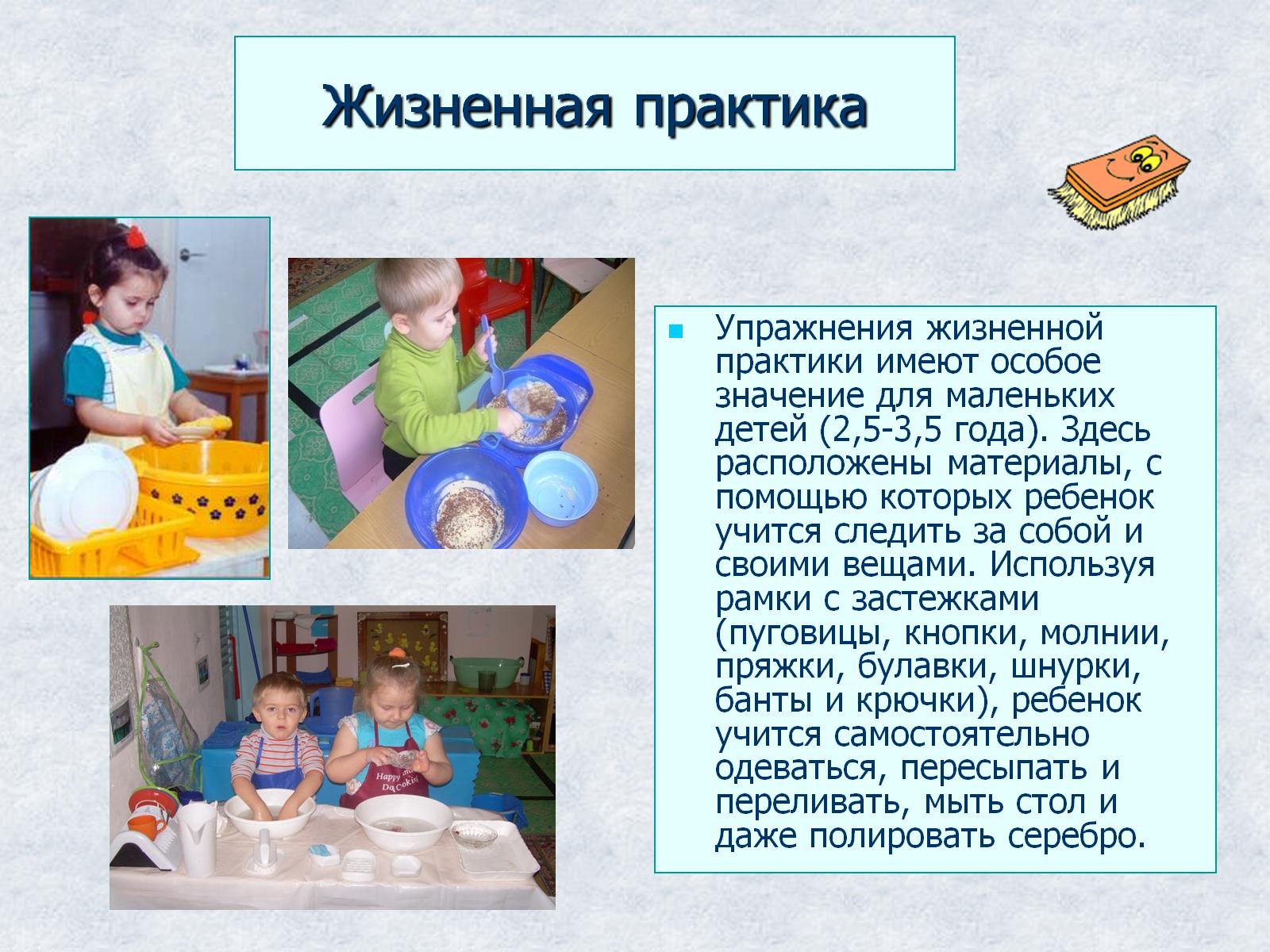 Жизненная практика
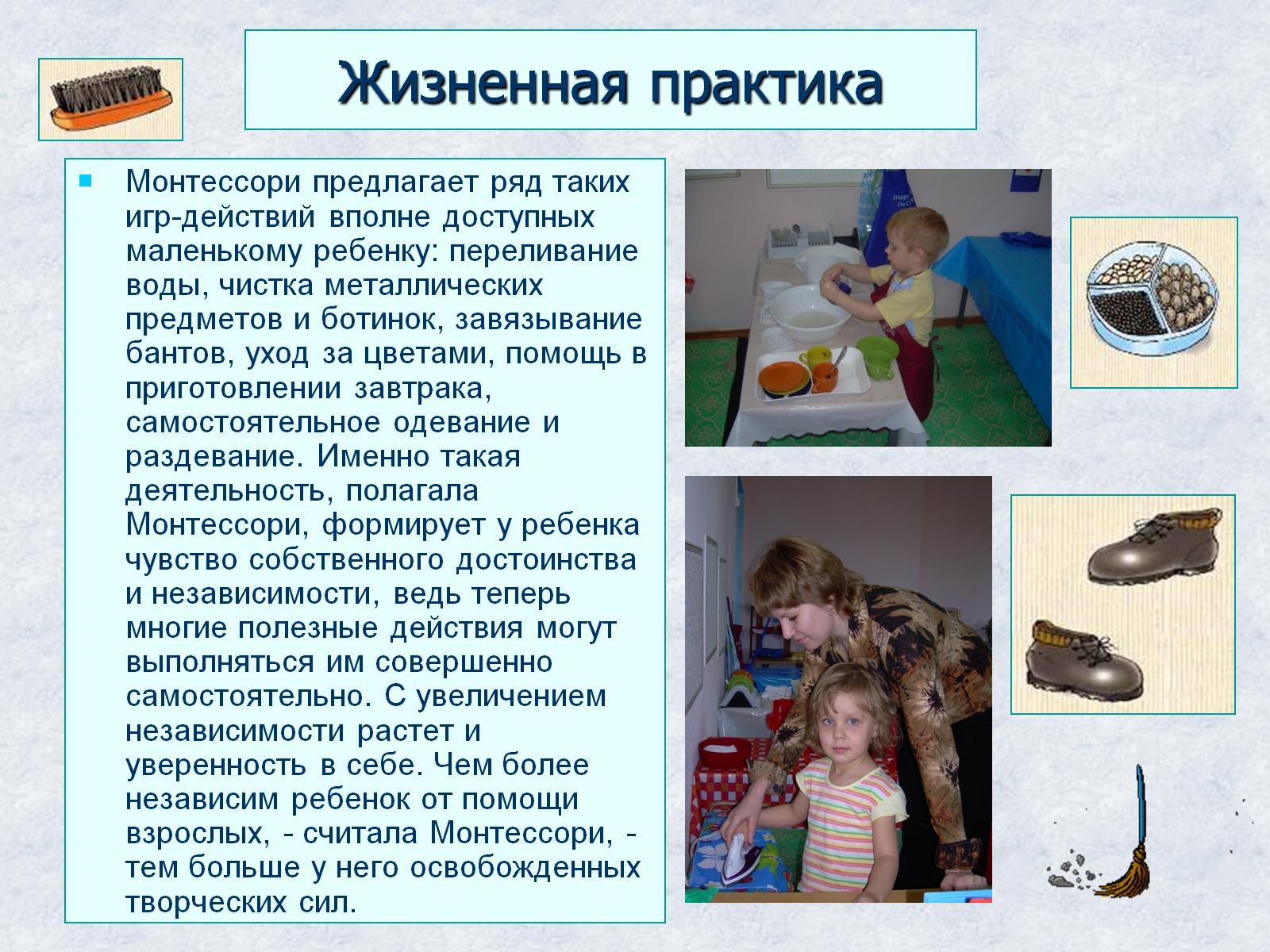 Жизненная практика
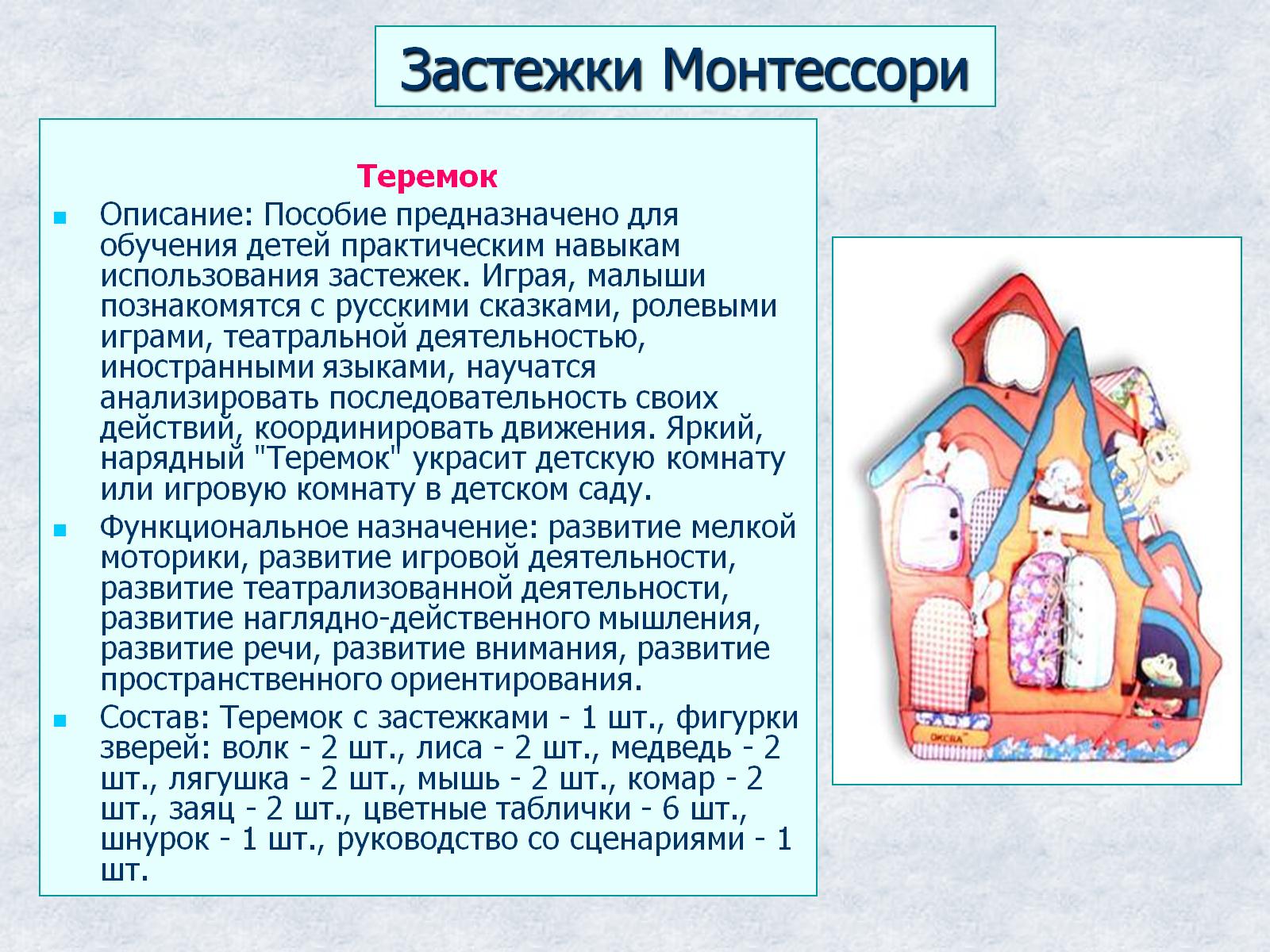 Застежки Монтессори
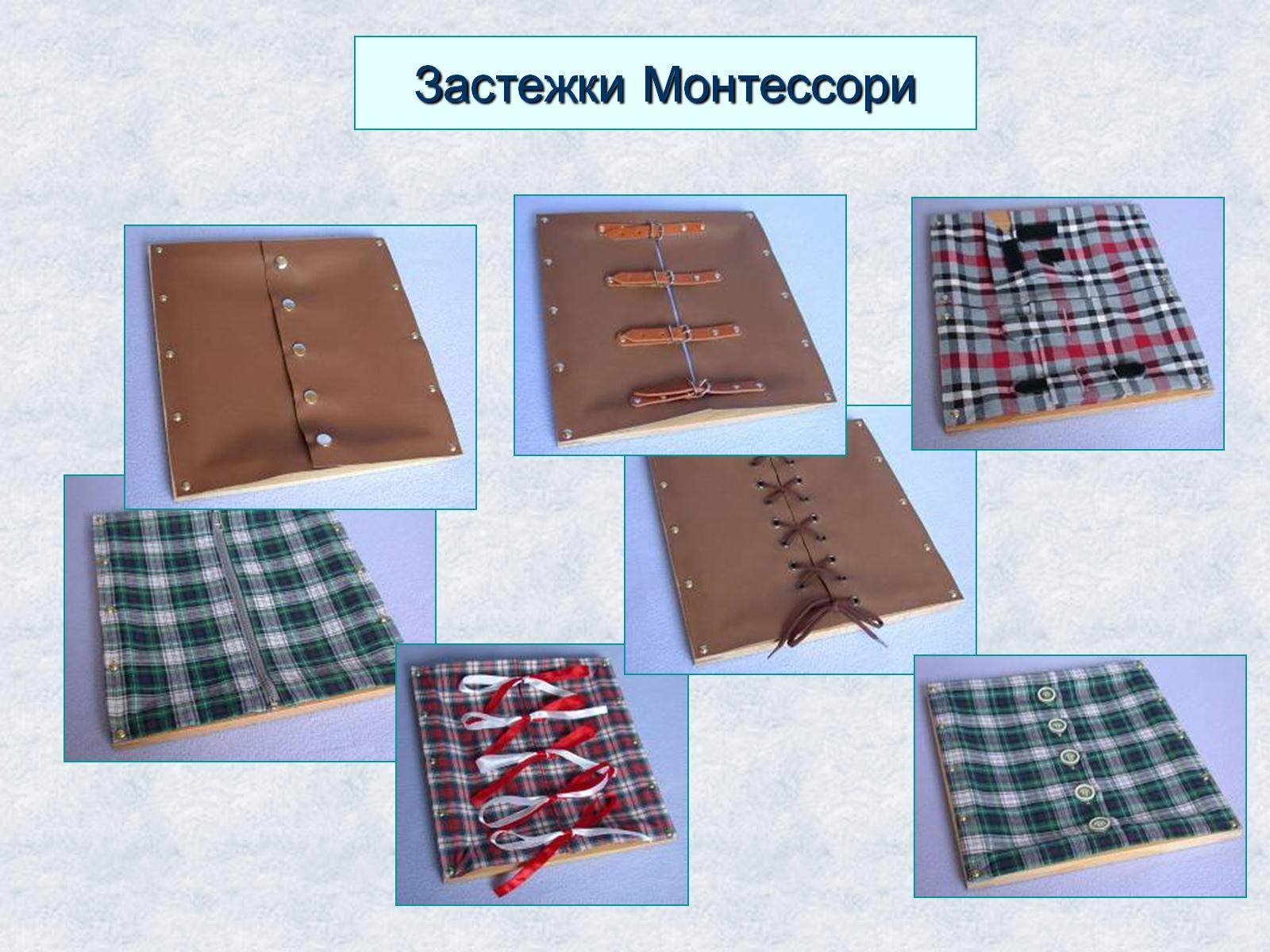 Застежки Монтессори
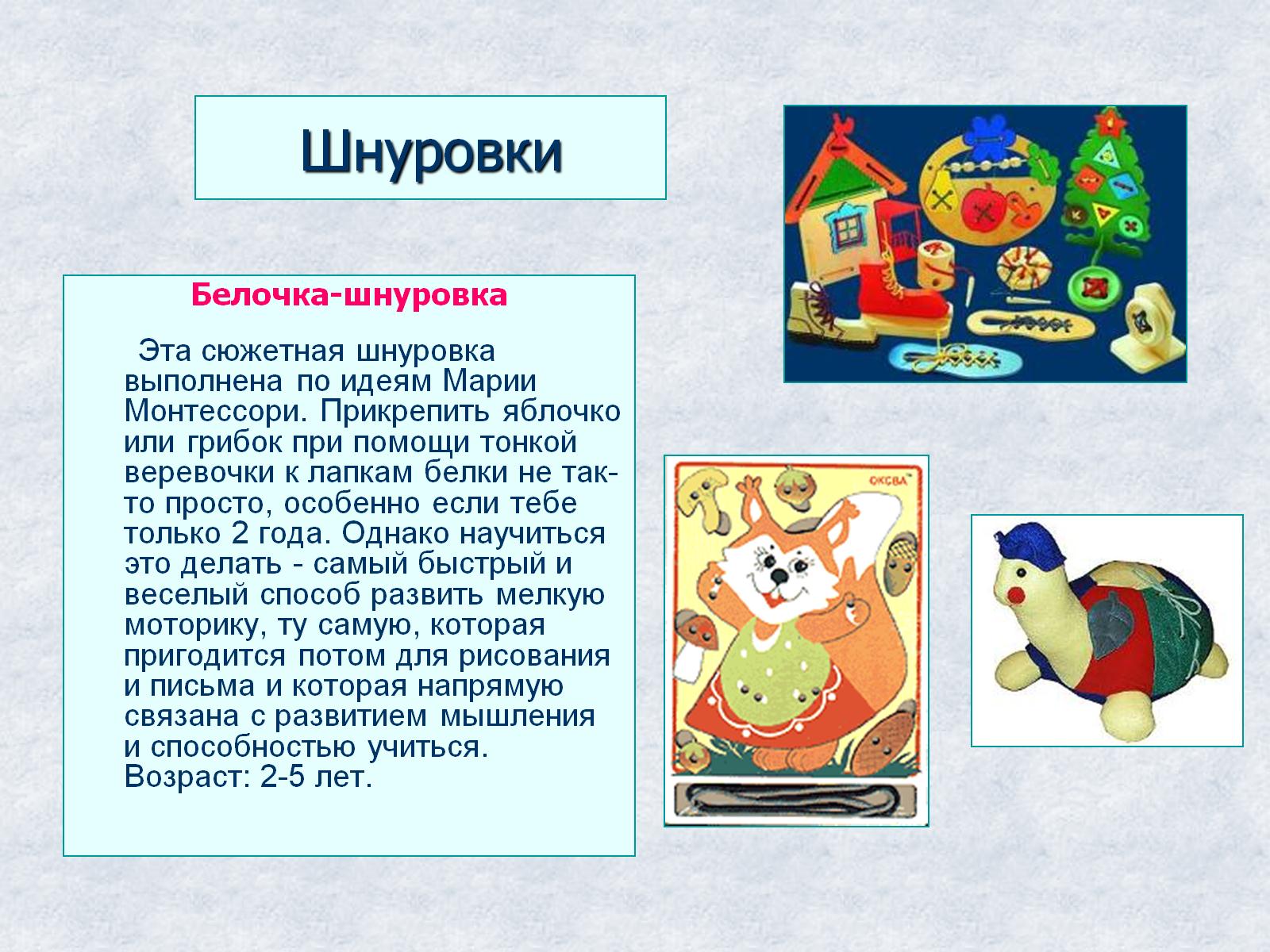 Шнуровки
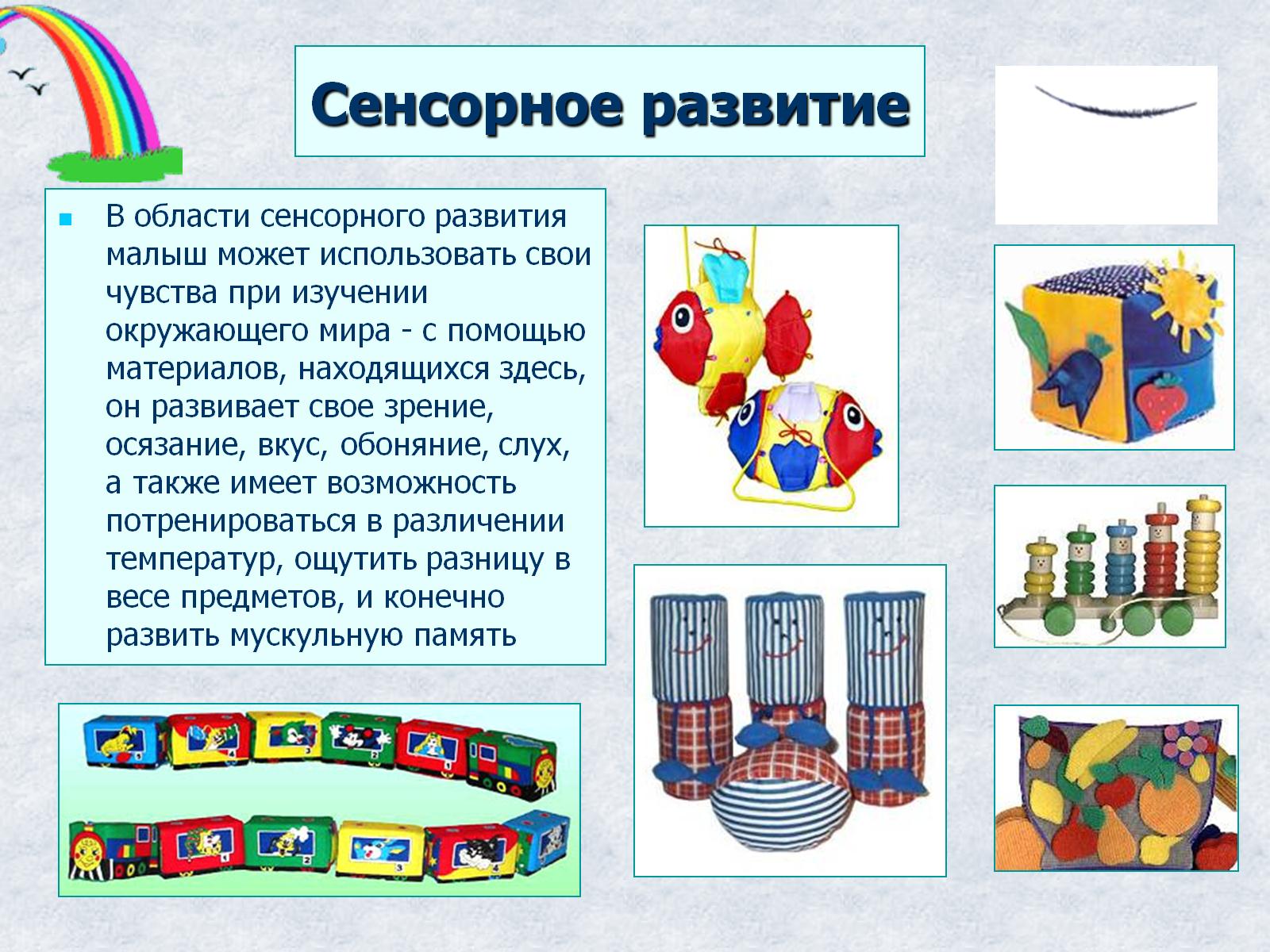 Сенсорное развитие
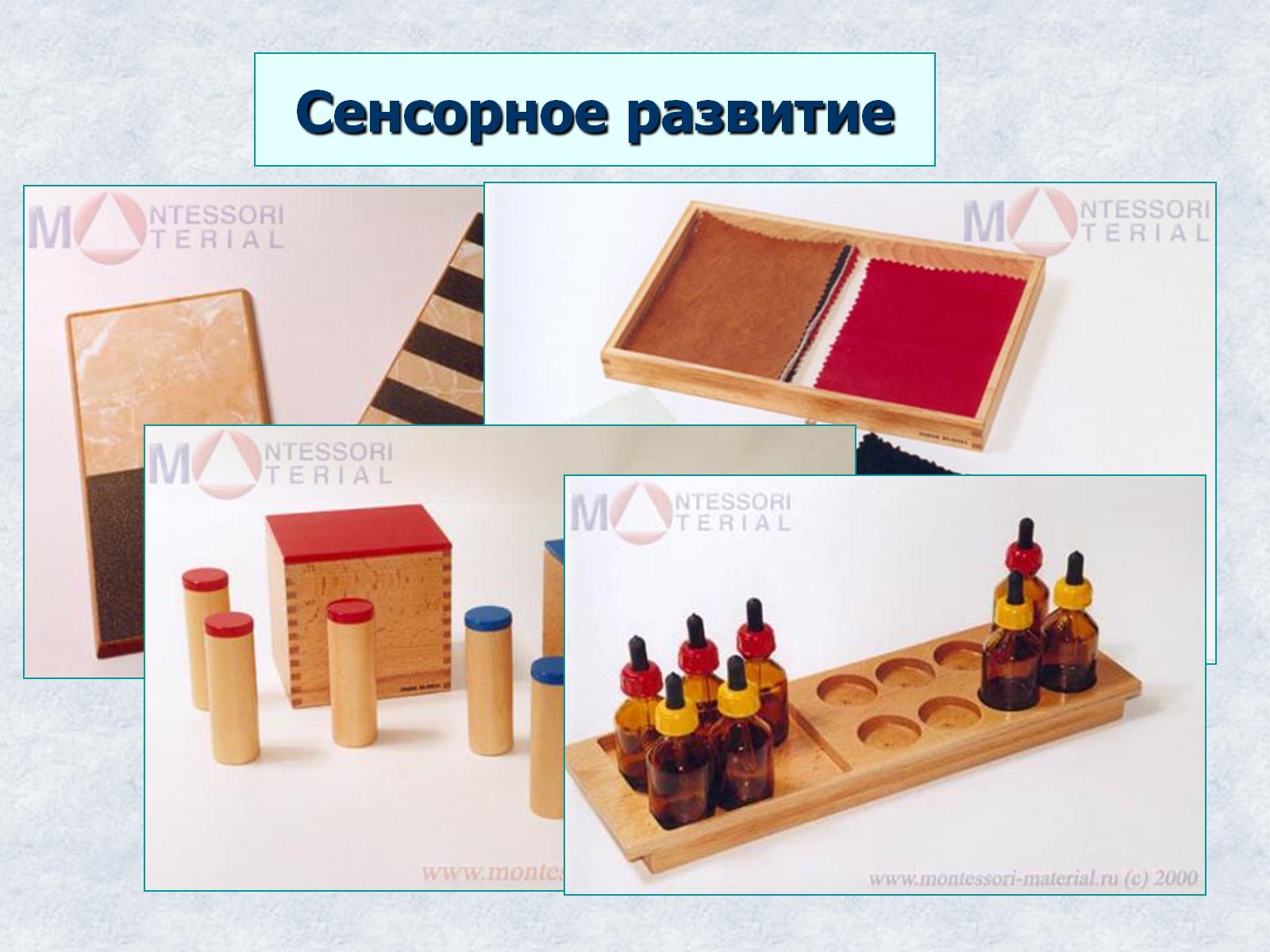 Сенсорное развитие
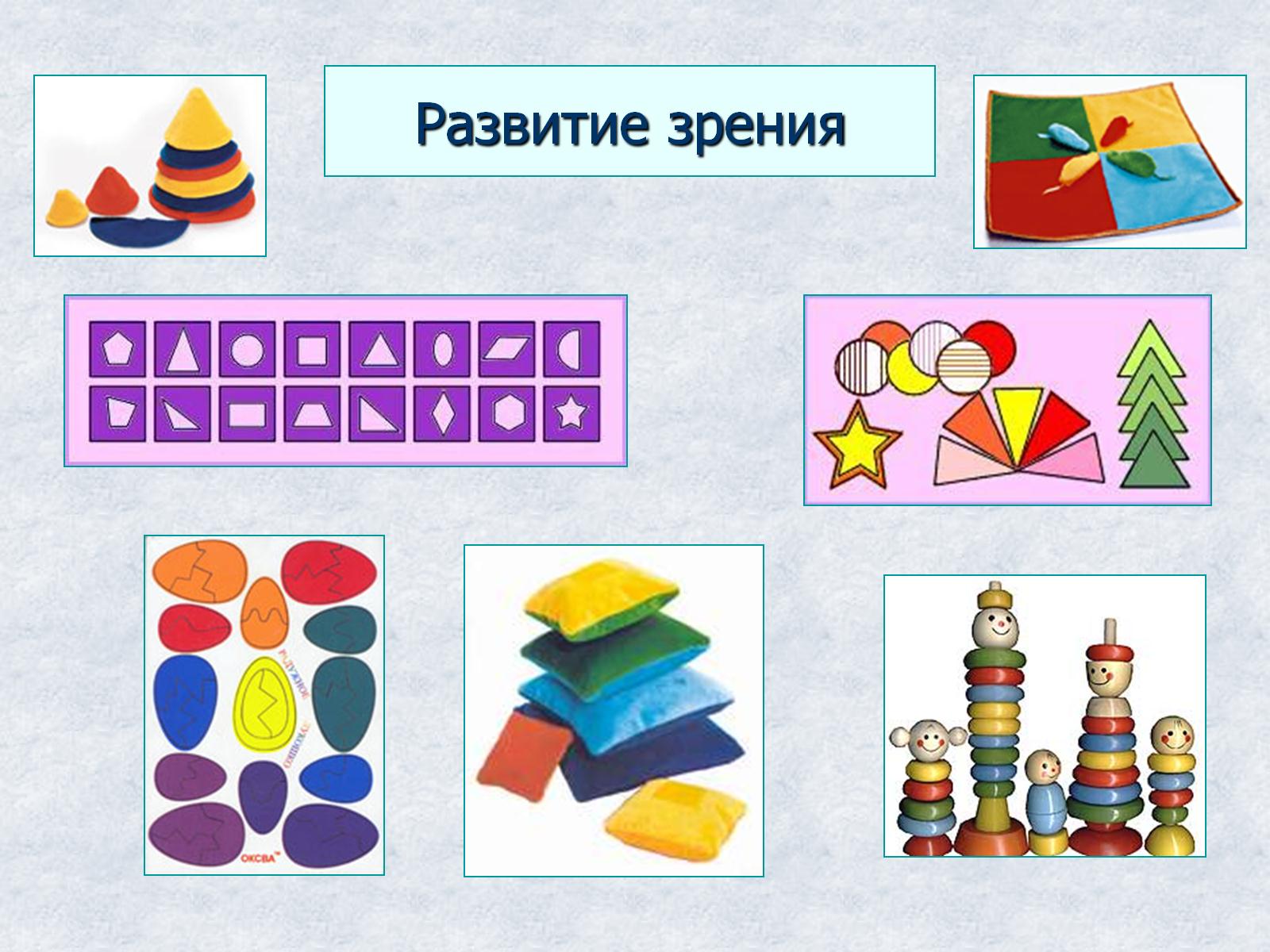 Развитие зрения
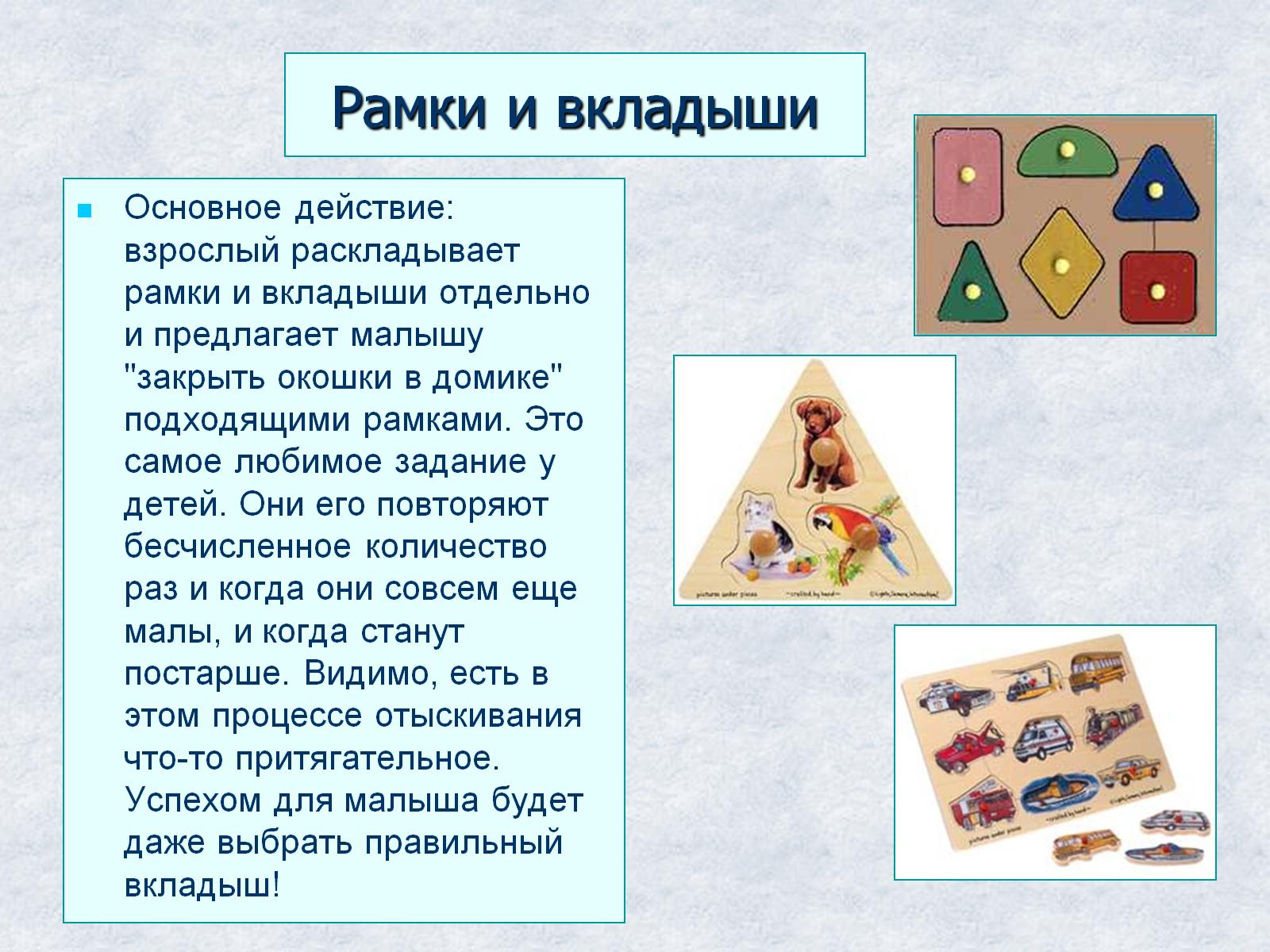 Рамки и вкладыши
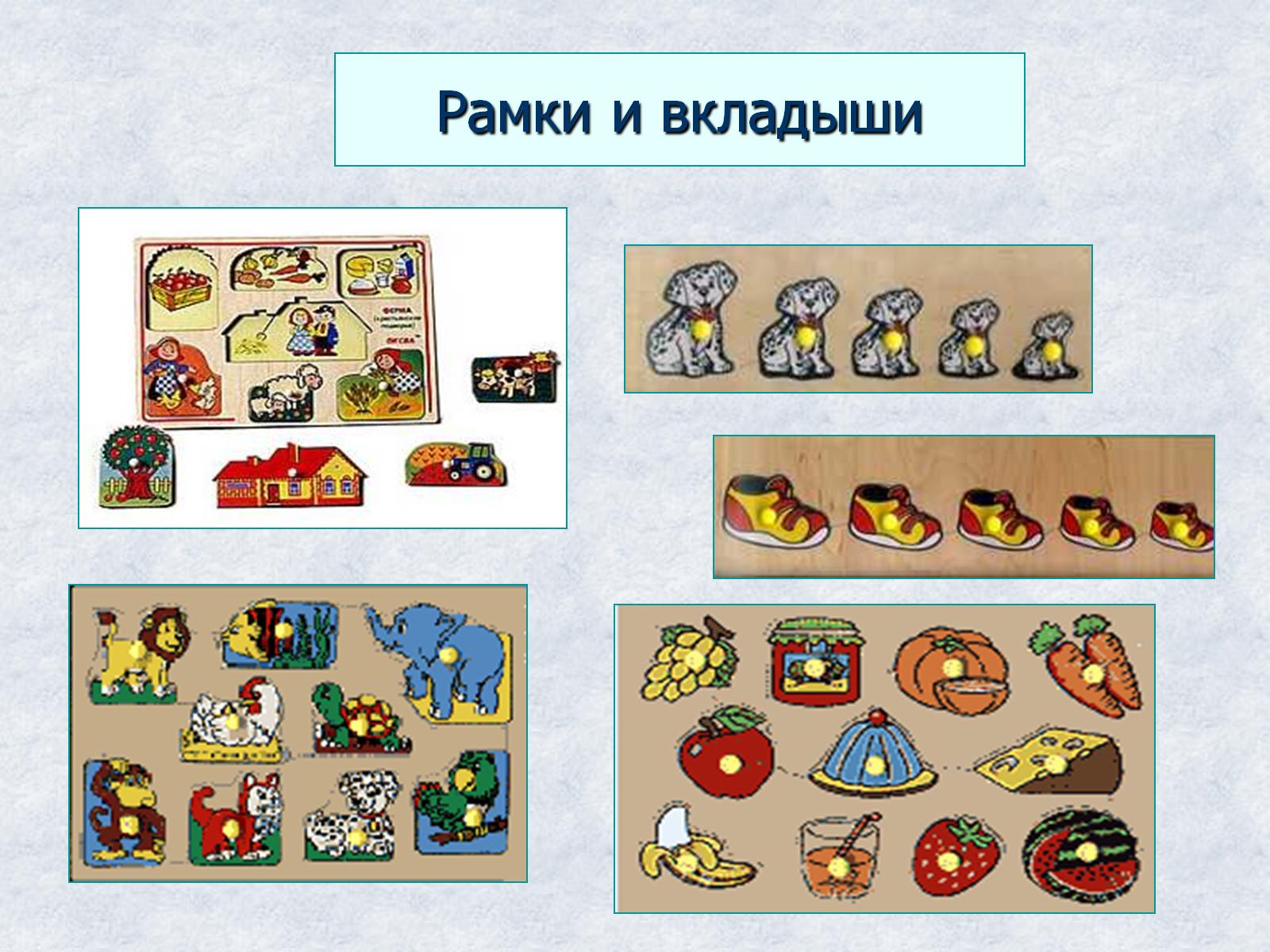 Рамки и вкладыши
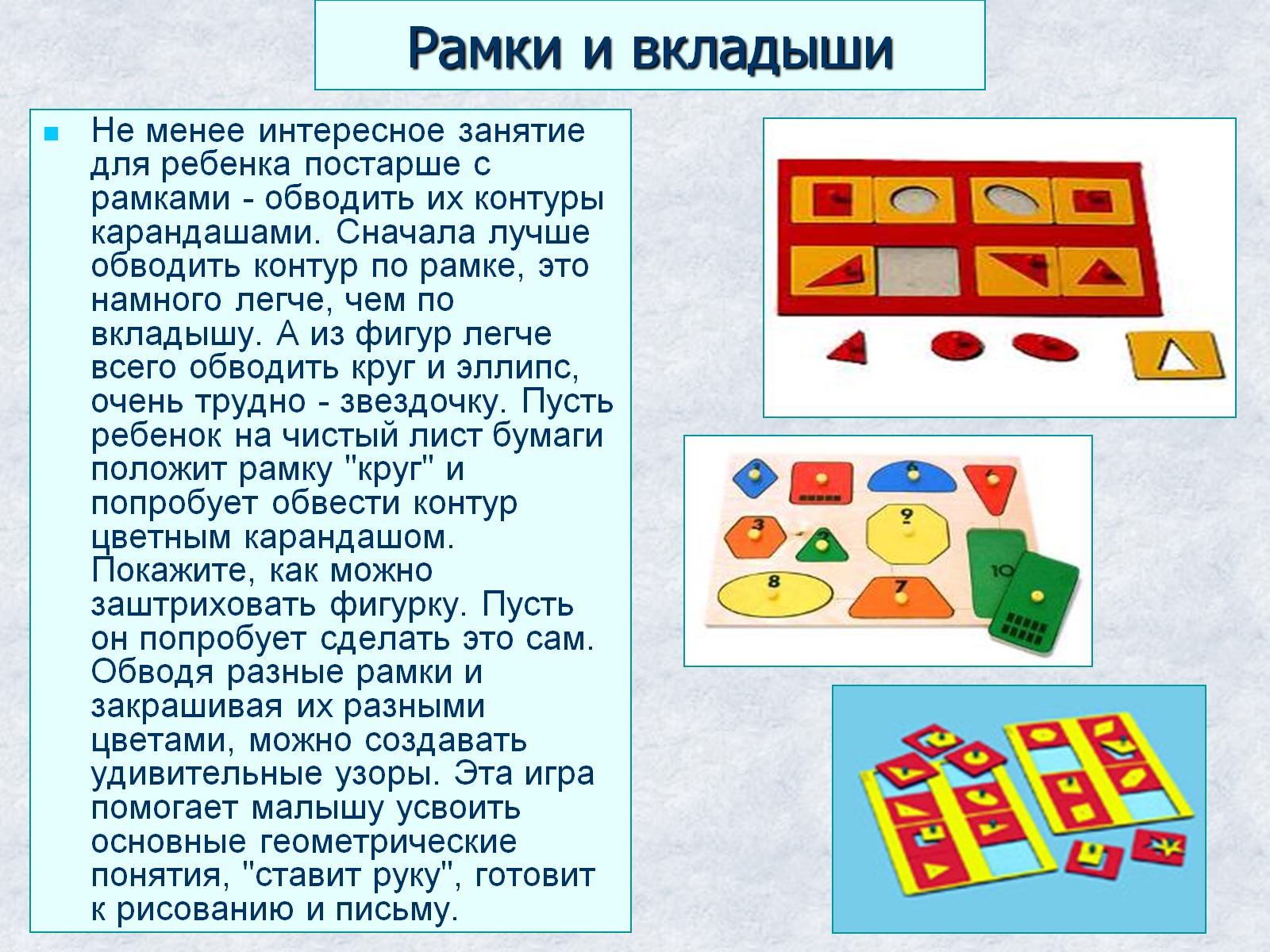 Рамки и вкладыши
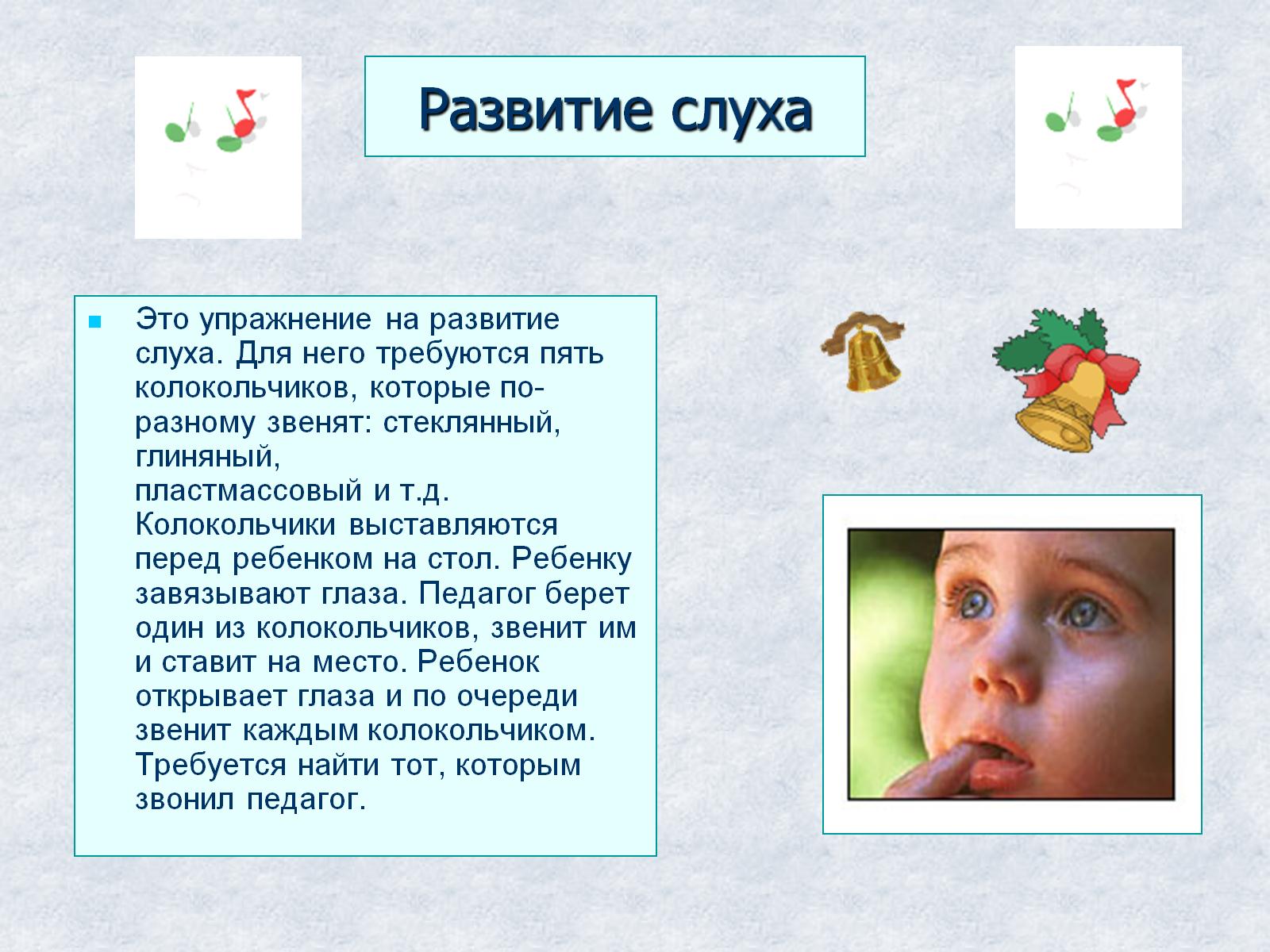 Развитие слуха
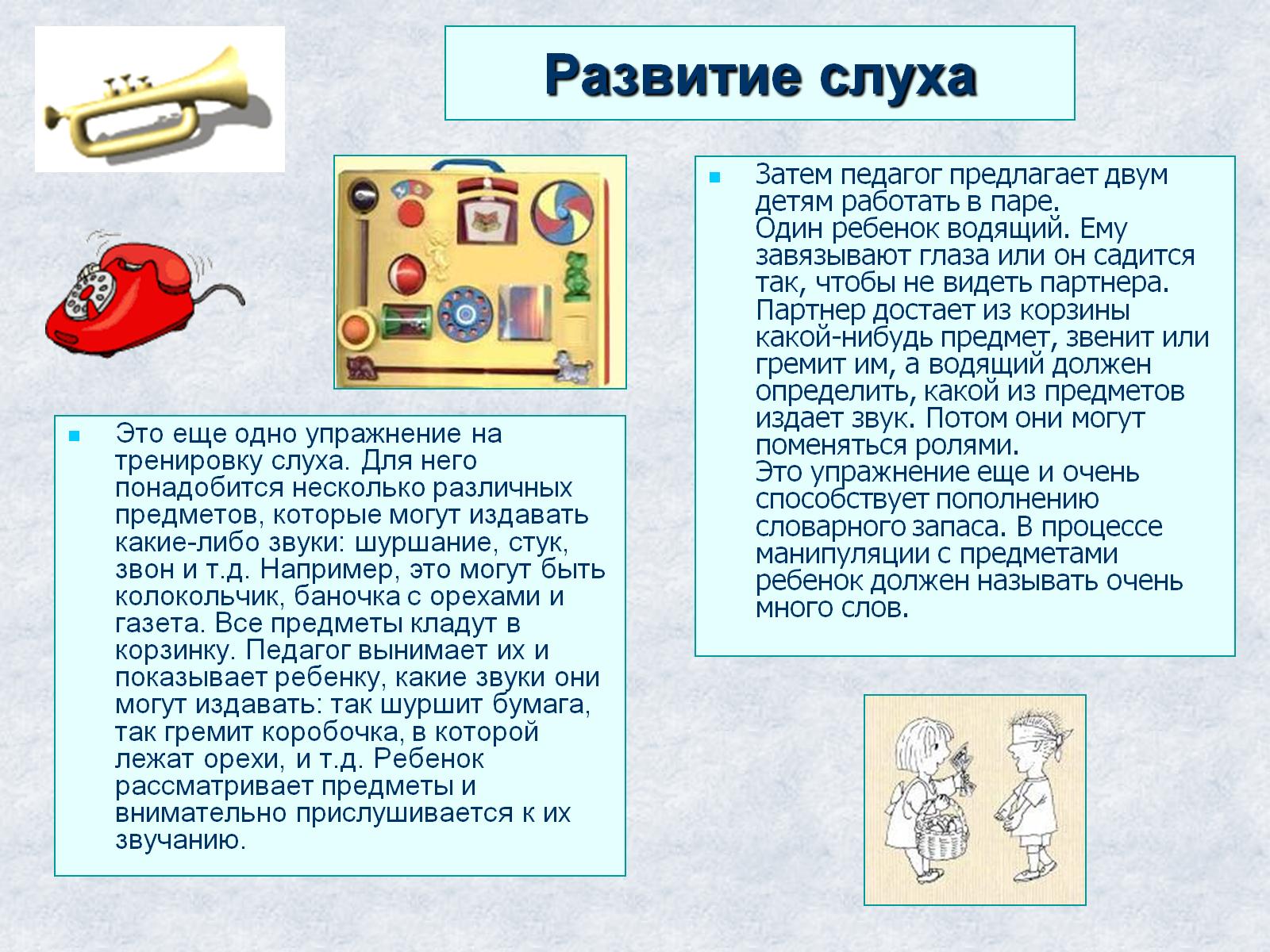 Развитие слуха
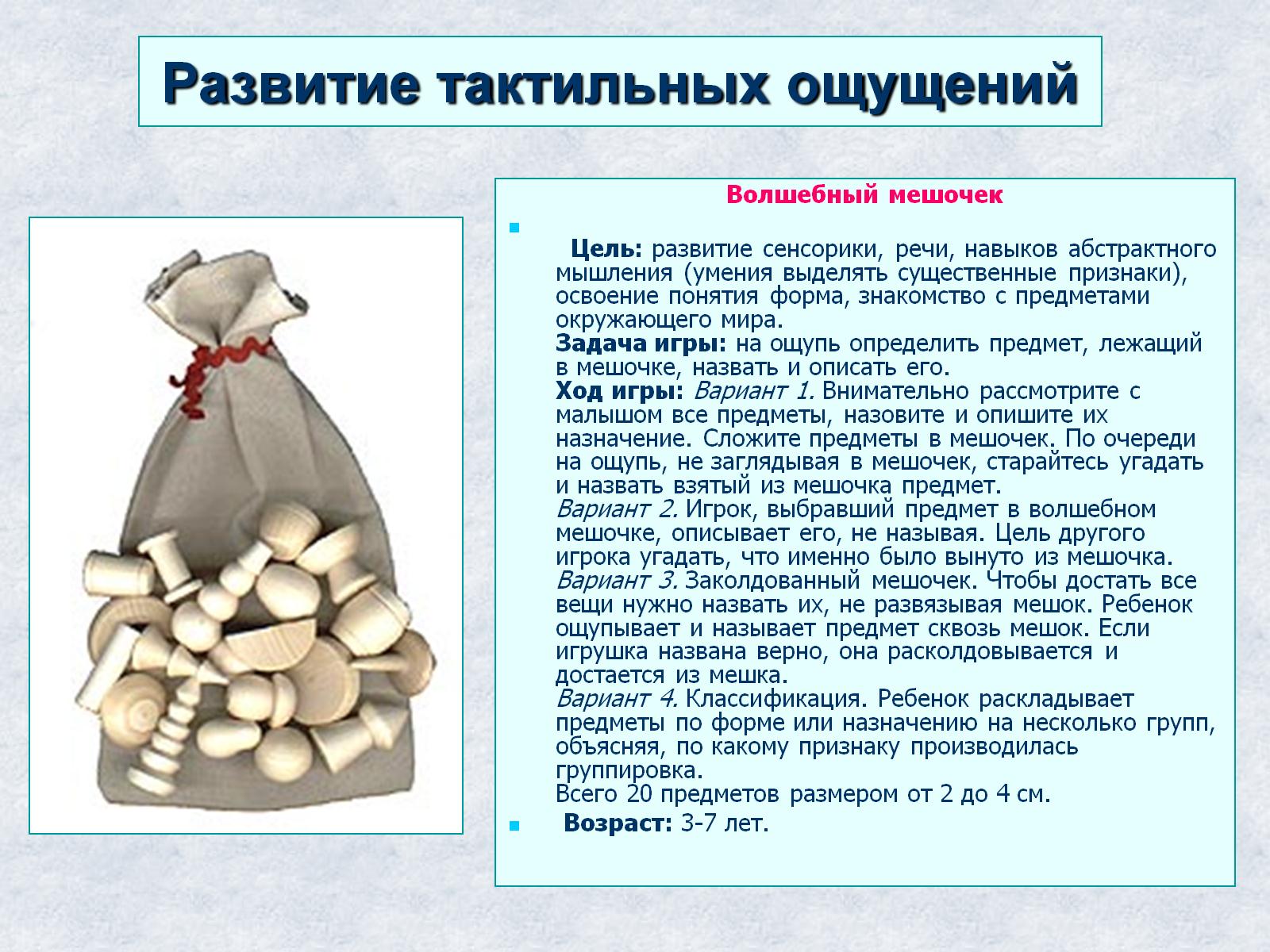 Развитие тактильных ощущений
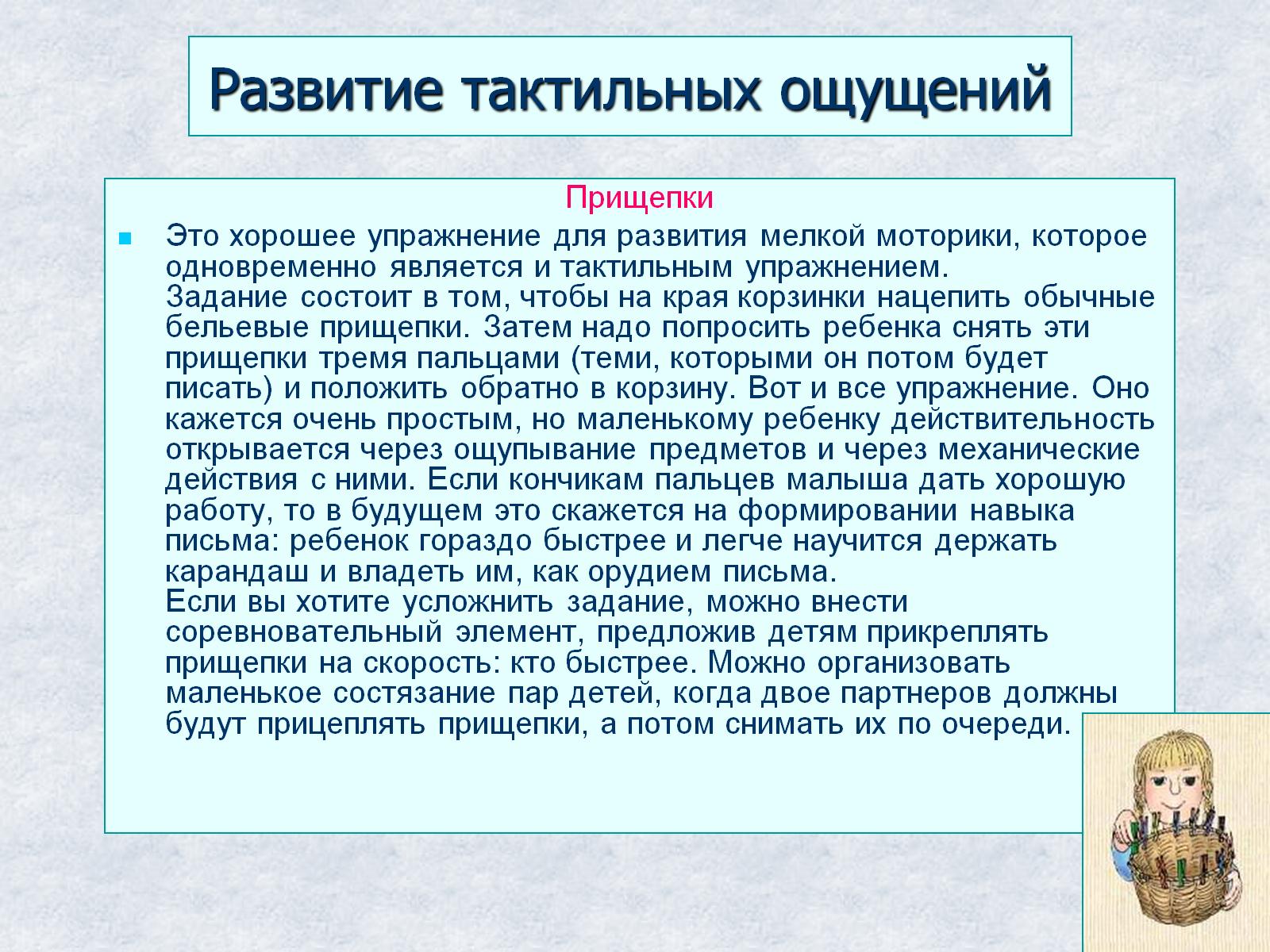 Развитие тактильных ощущений
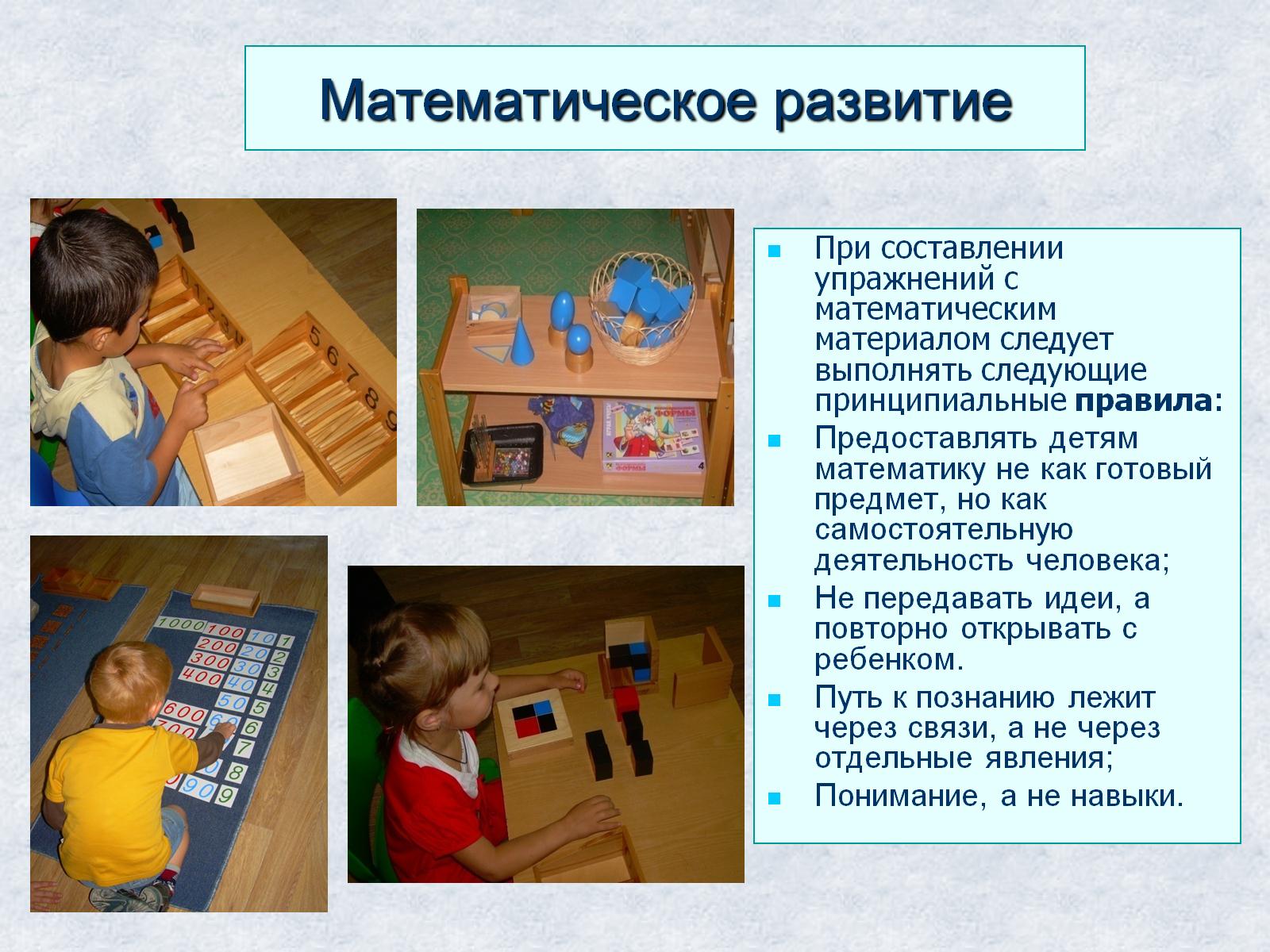 Математическое развитие
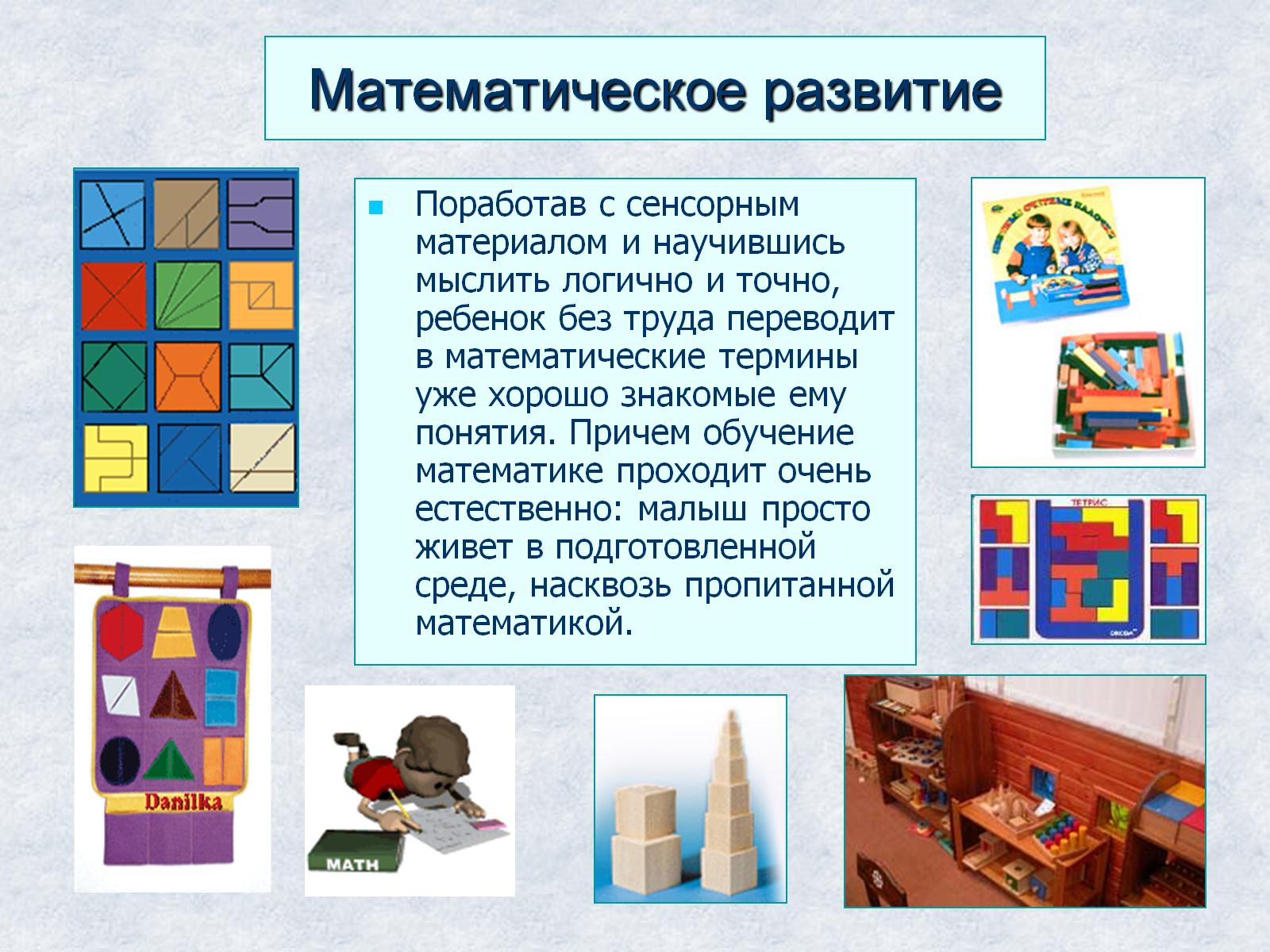 Математическое развитие
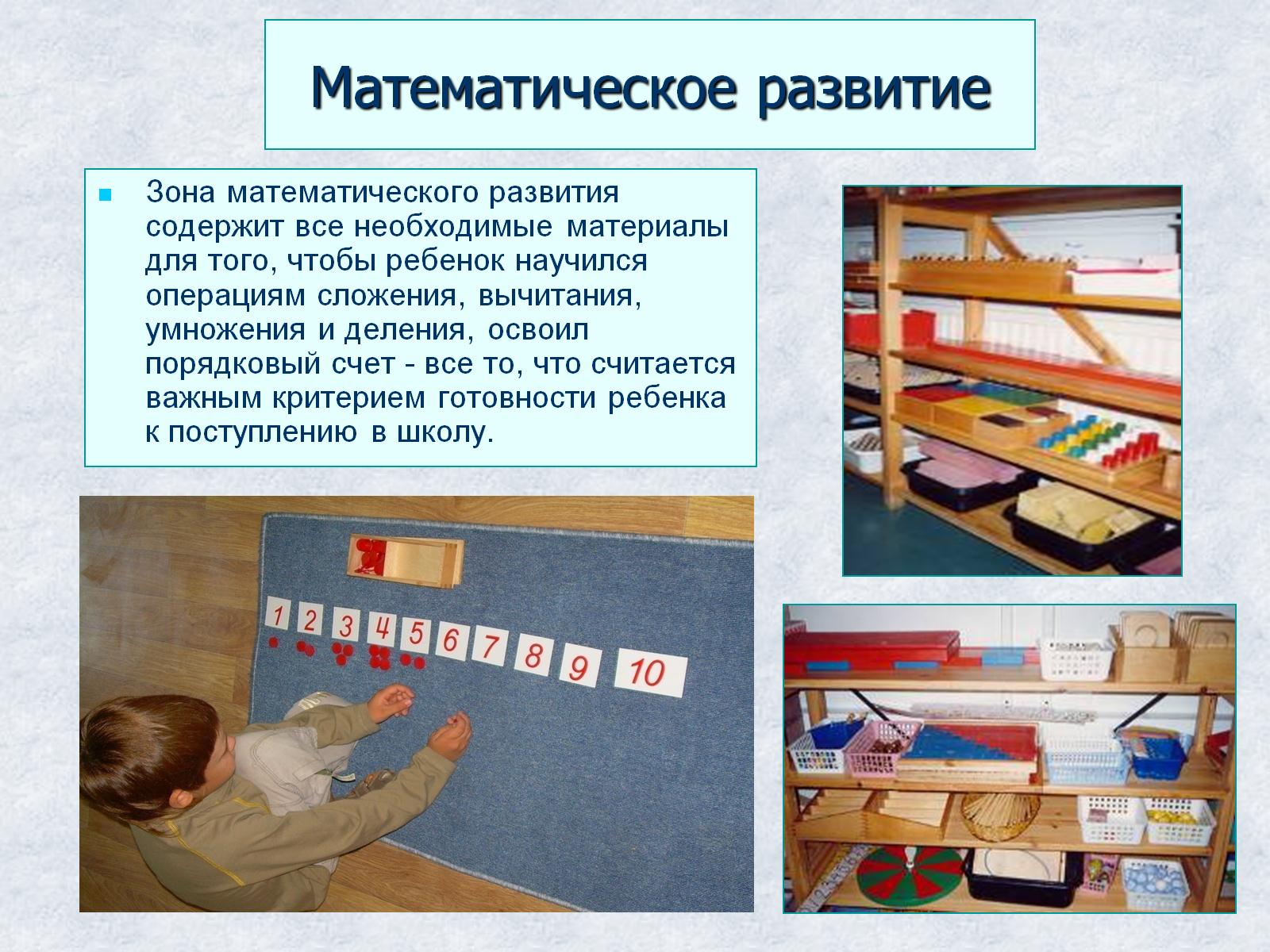 Математическое развитие
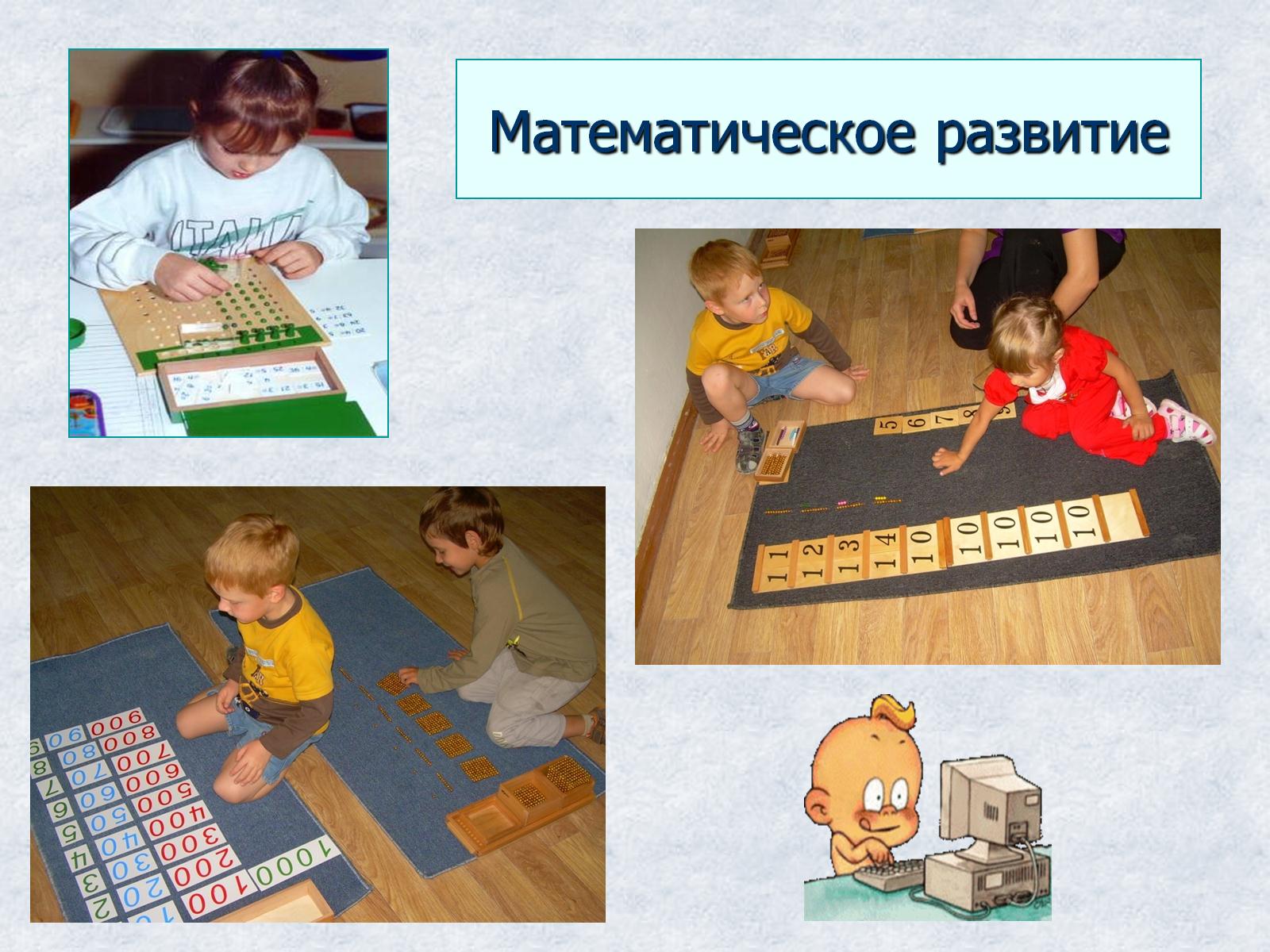 Математическое развитие
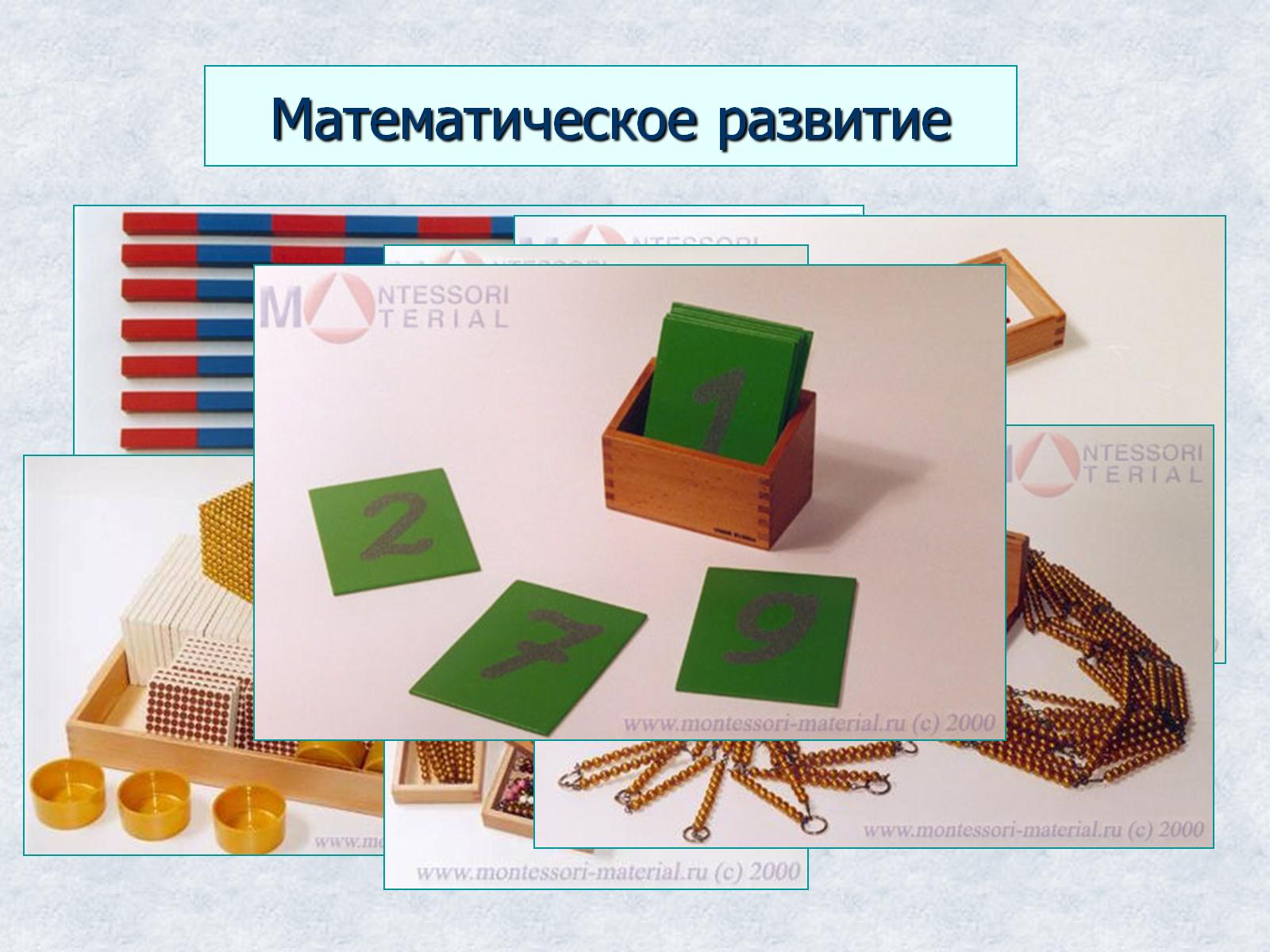 Математическое развитие
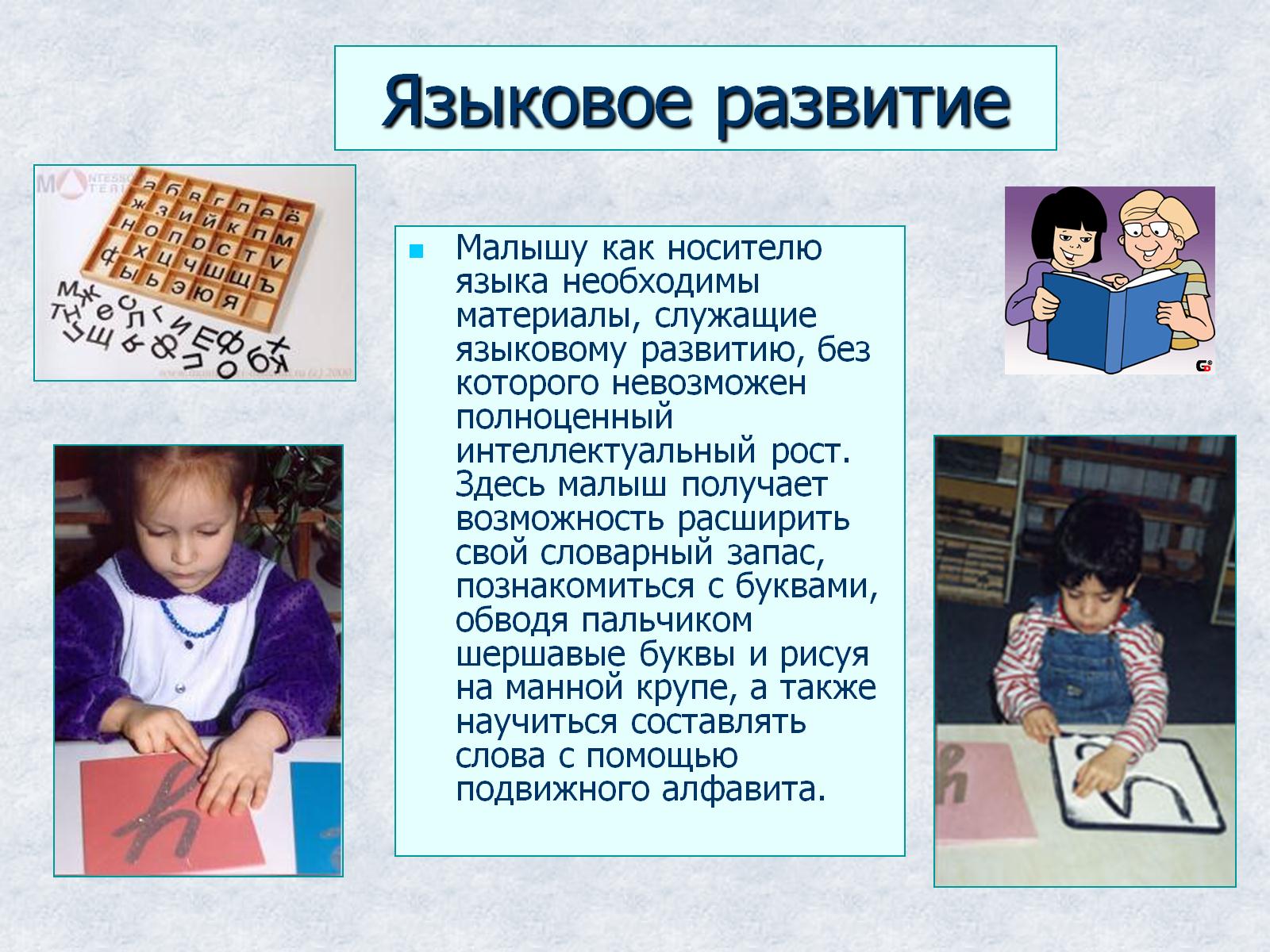 Языковое развитие
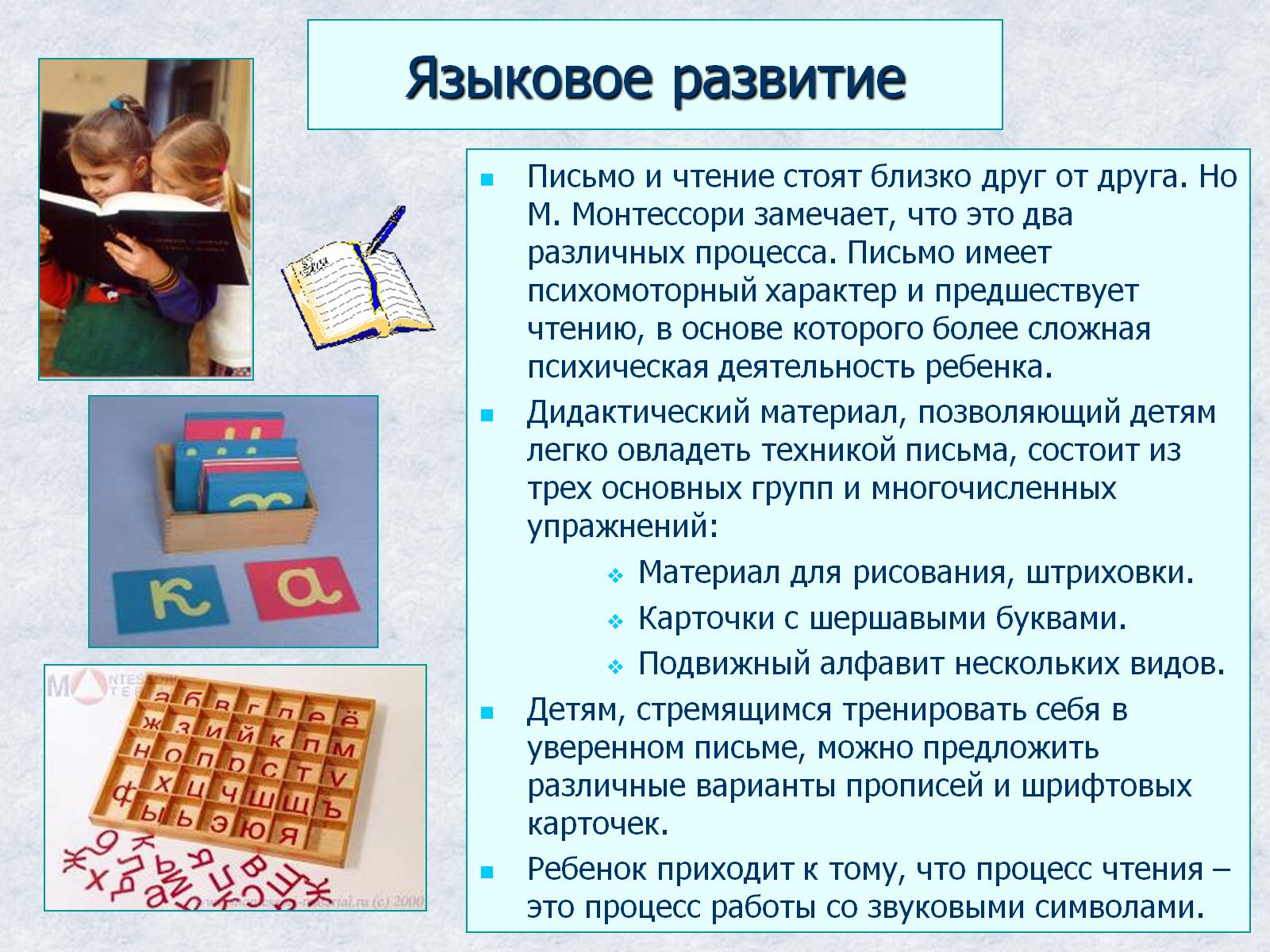 Языковое развитие
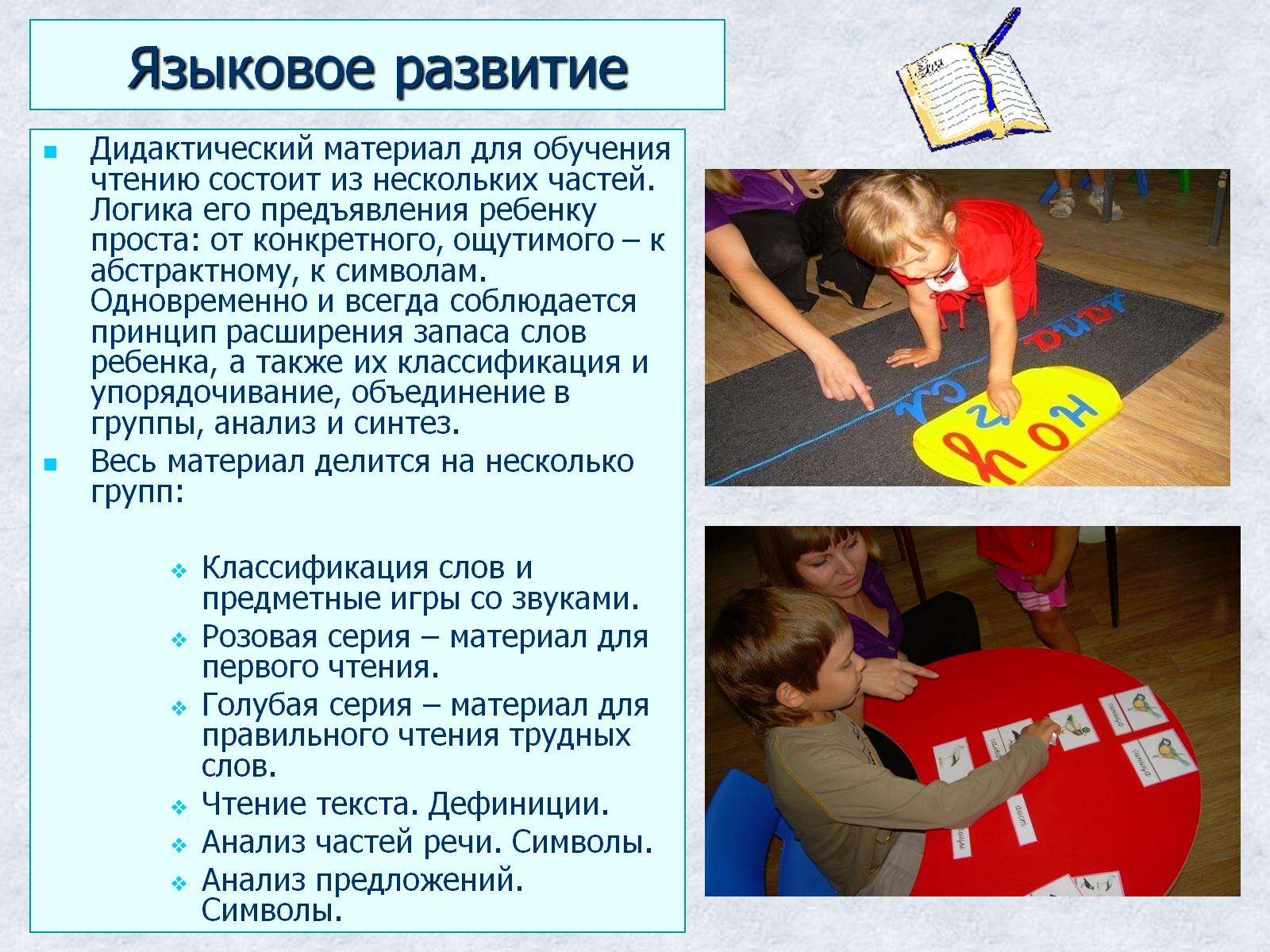 Языковое развитие
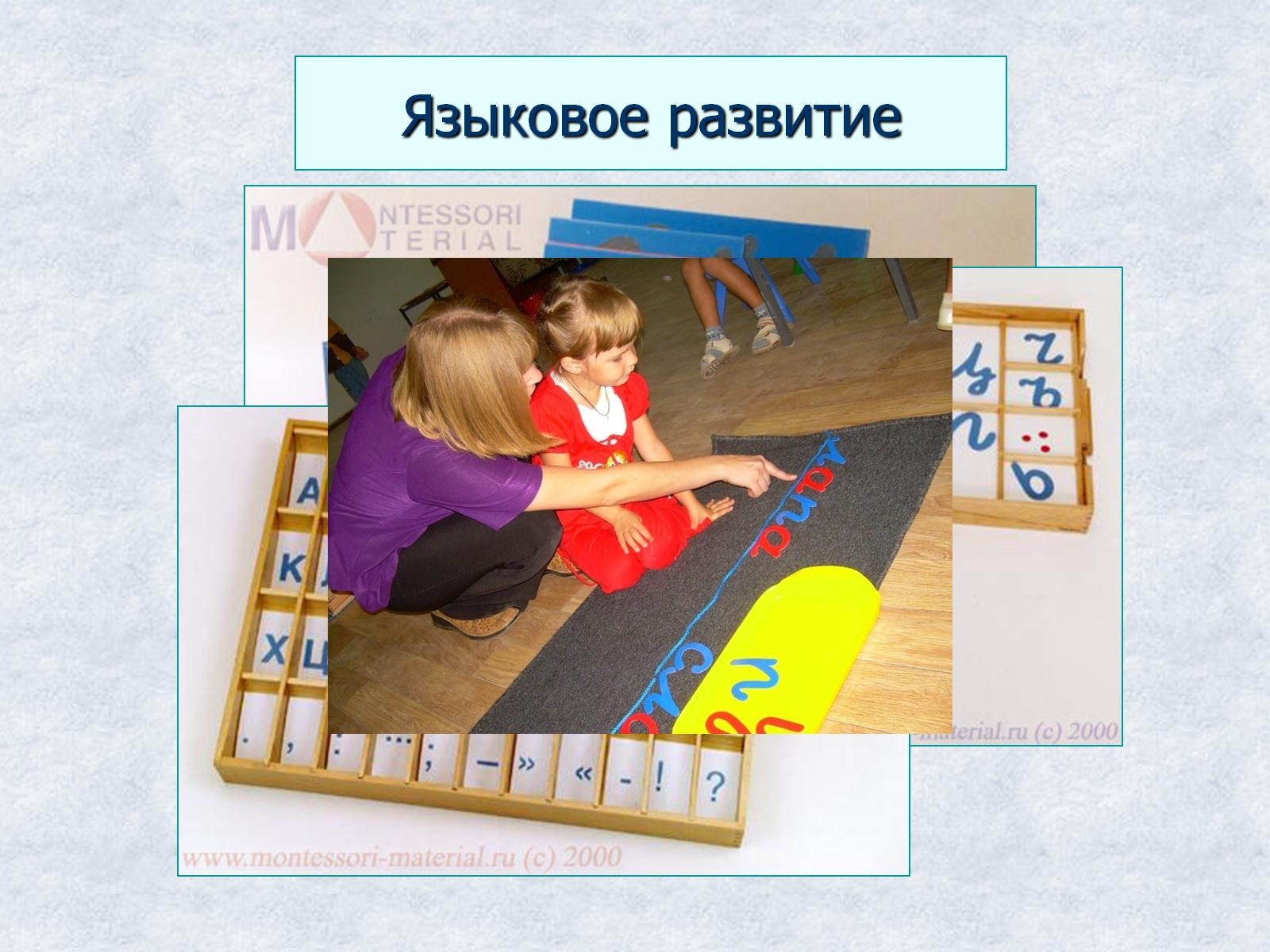 Языковое развитие
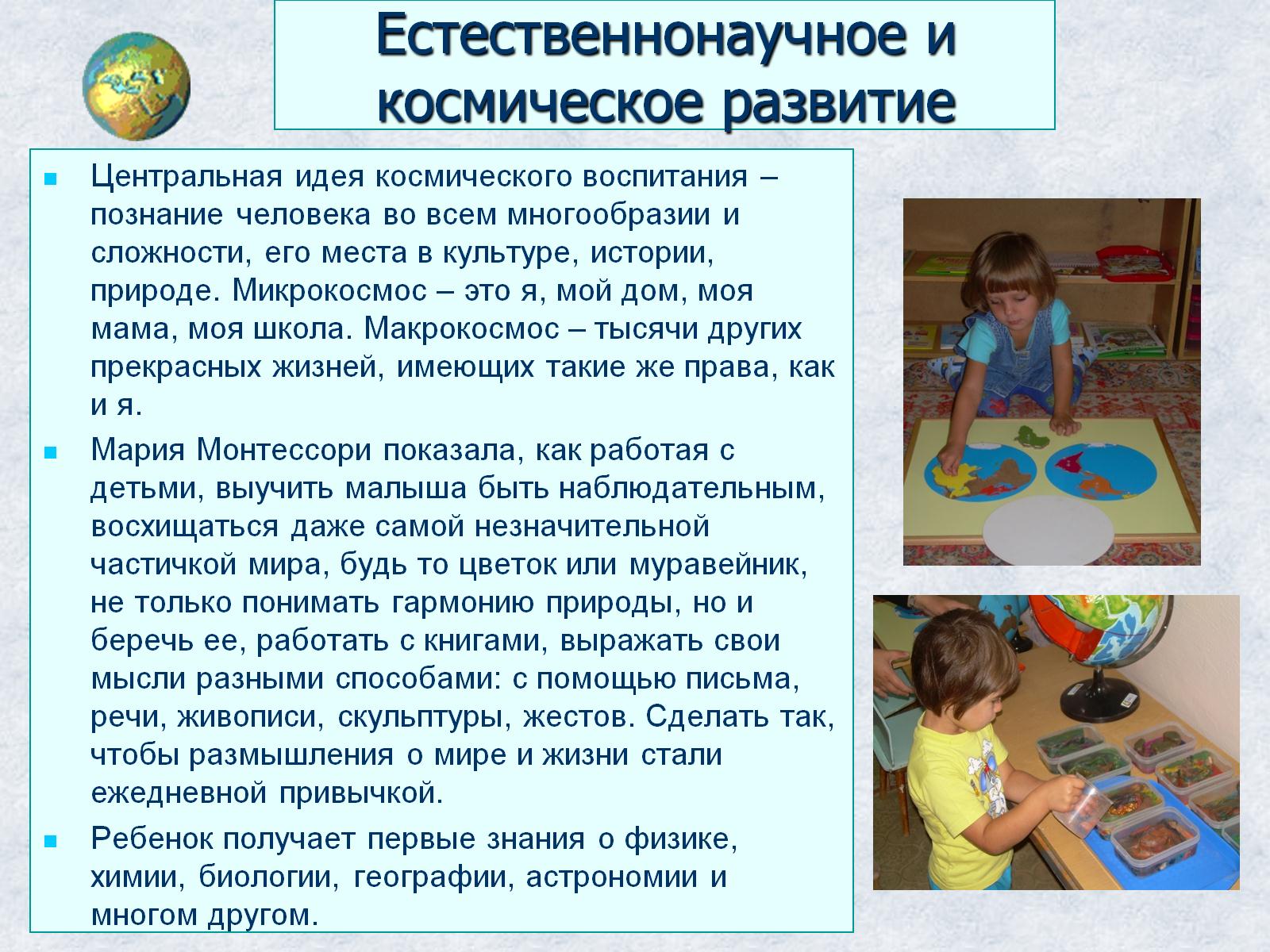 Естественнонаучное и космическое развитие
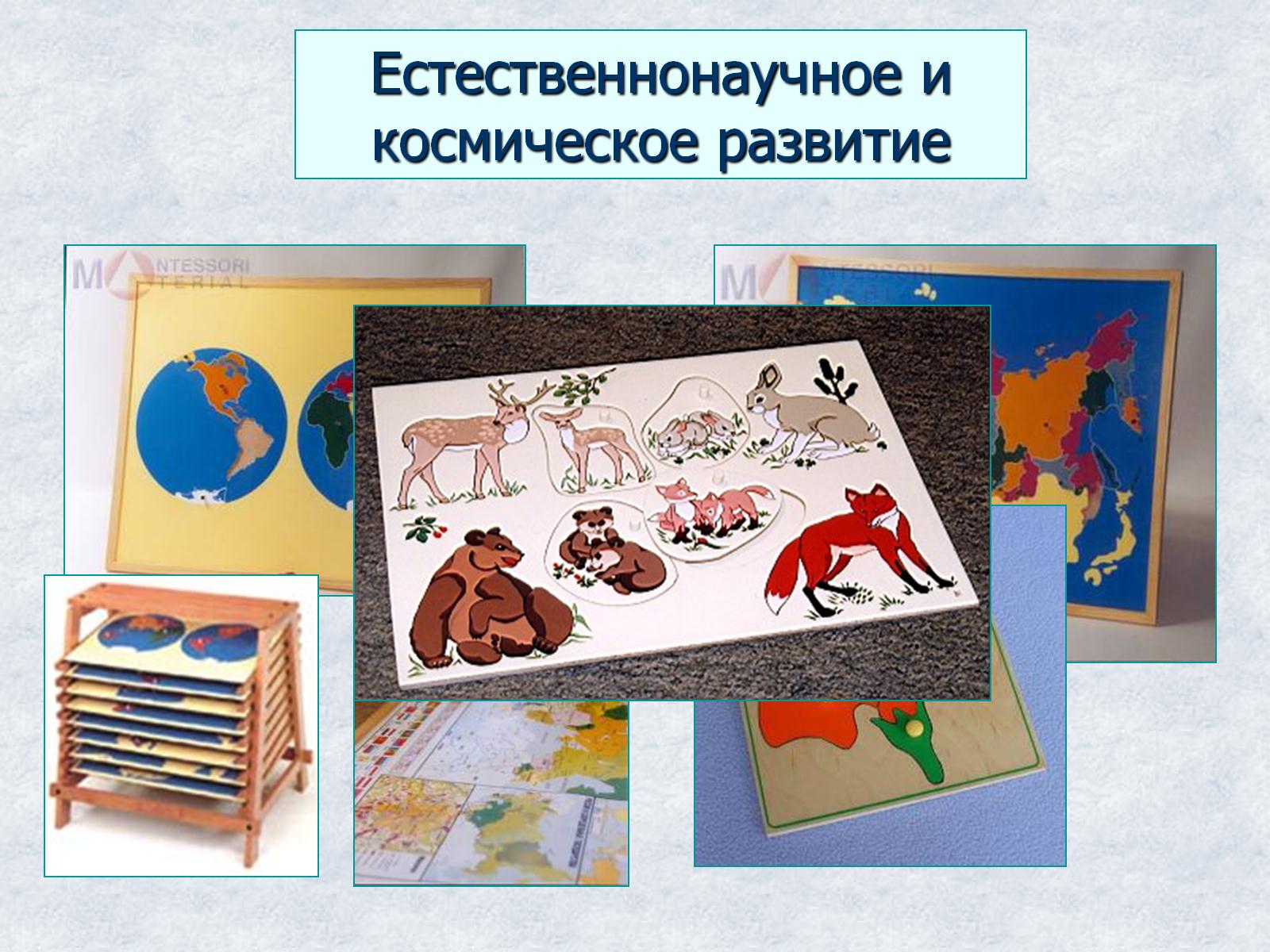 Естественнонаучное и космическое развитие
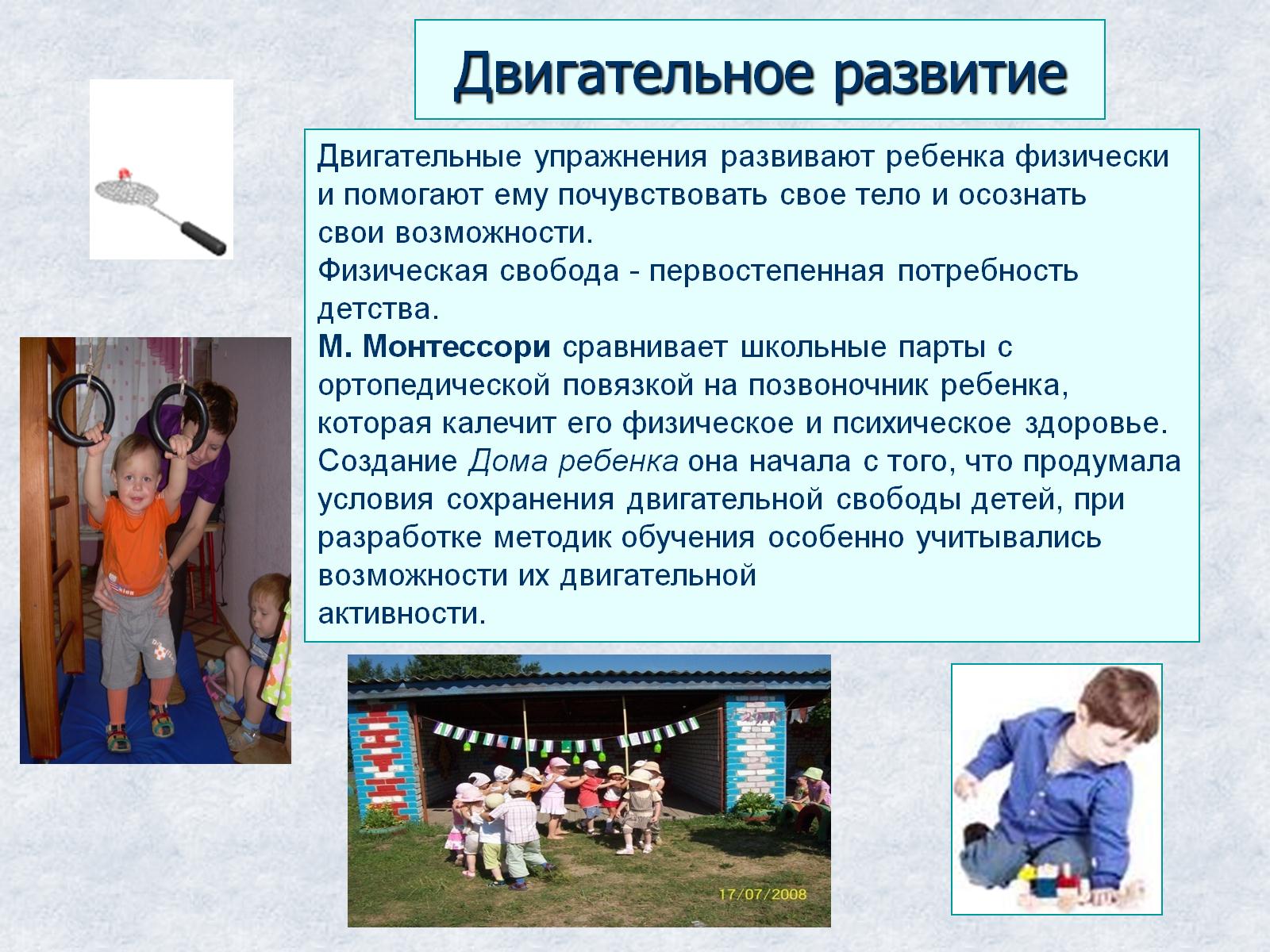 Двигательное развитие
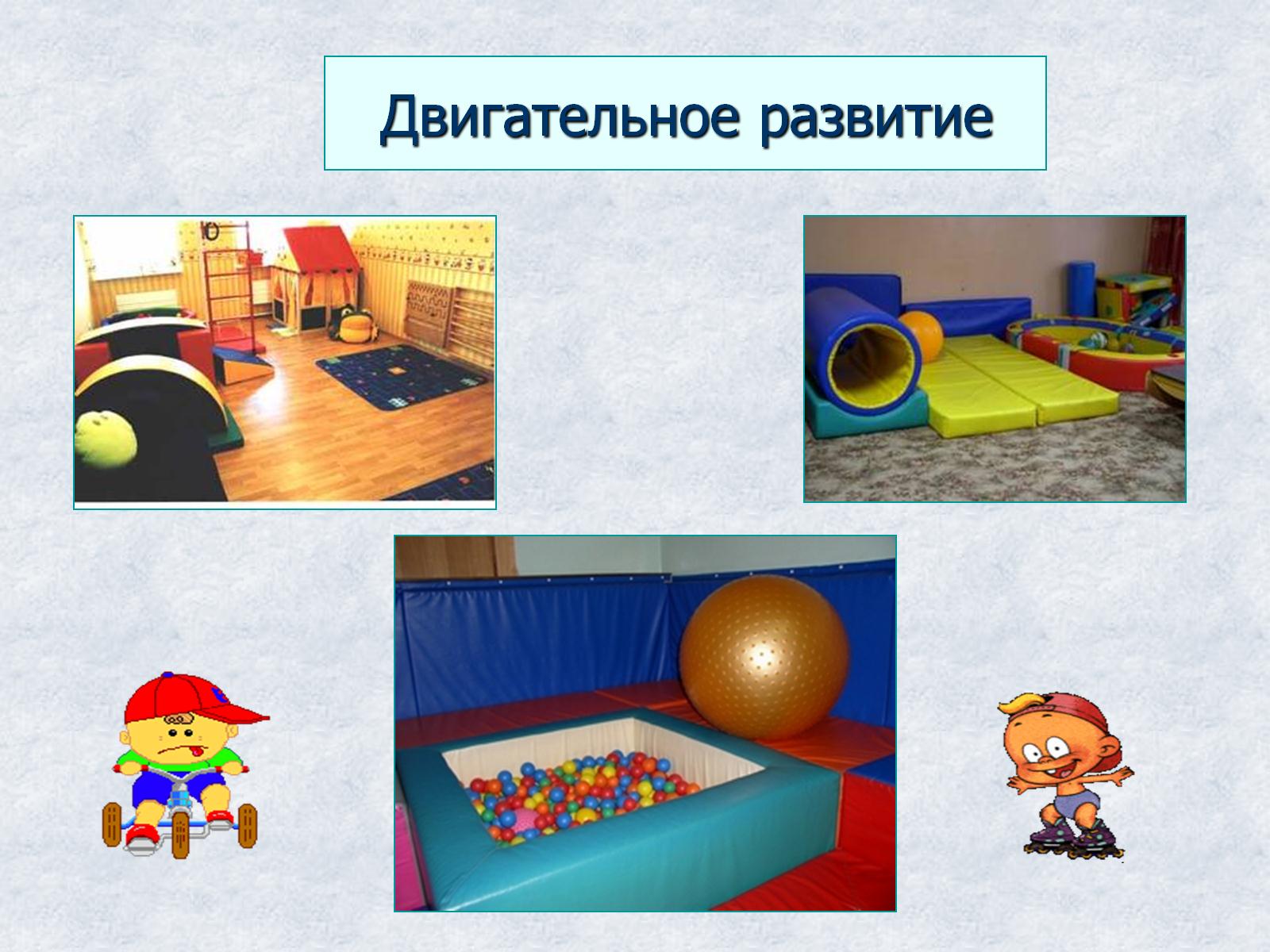 Двигательное развитие
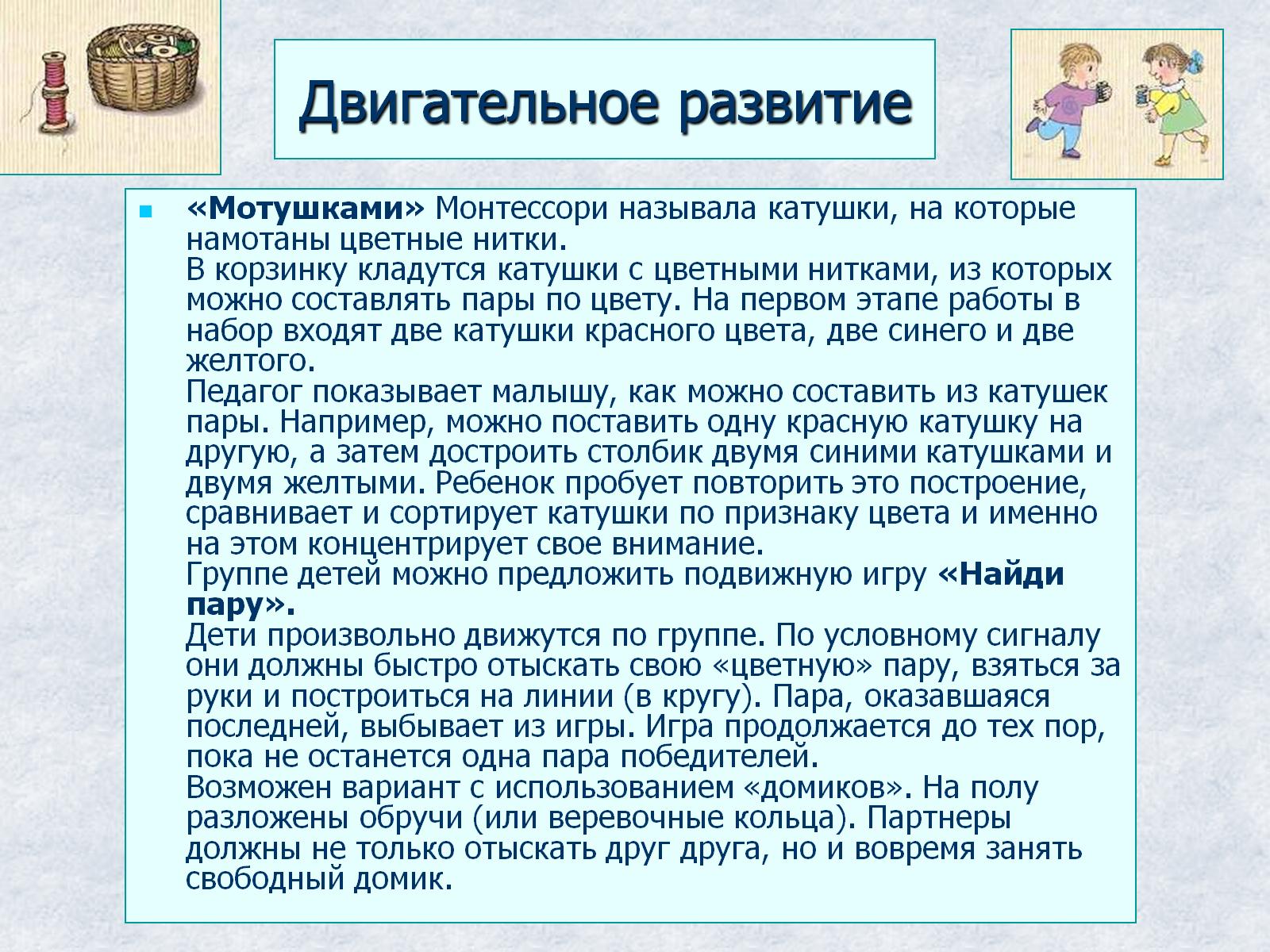 Двигательное развитие
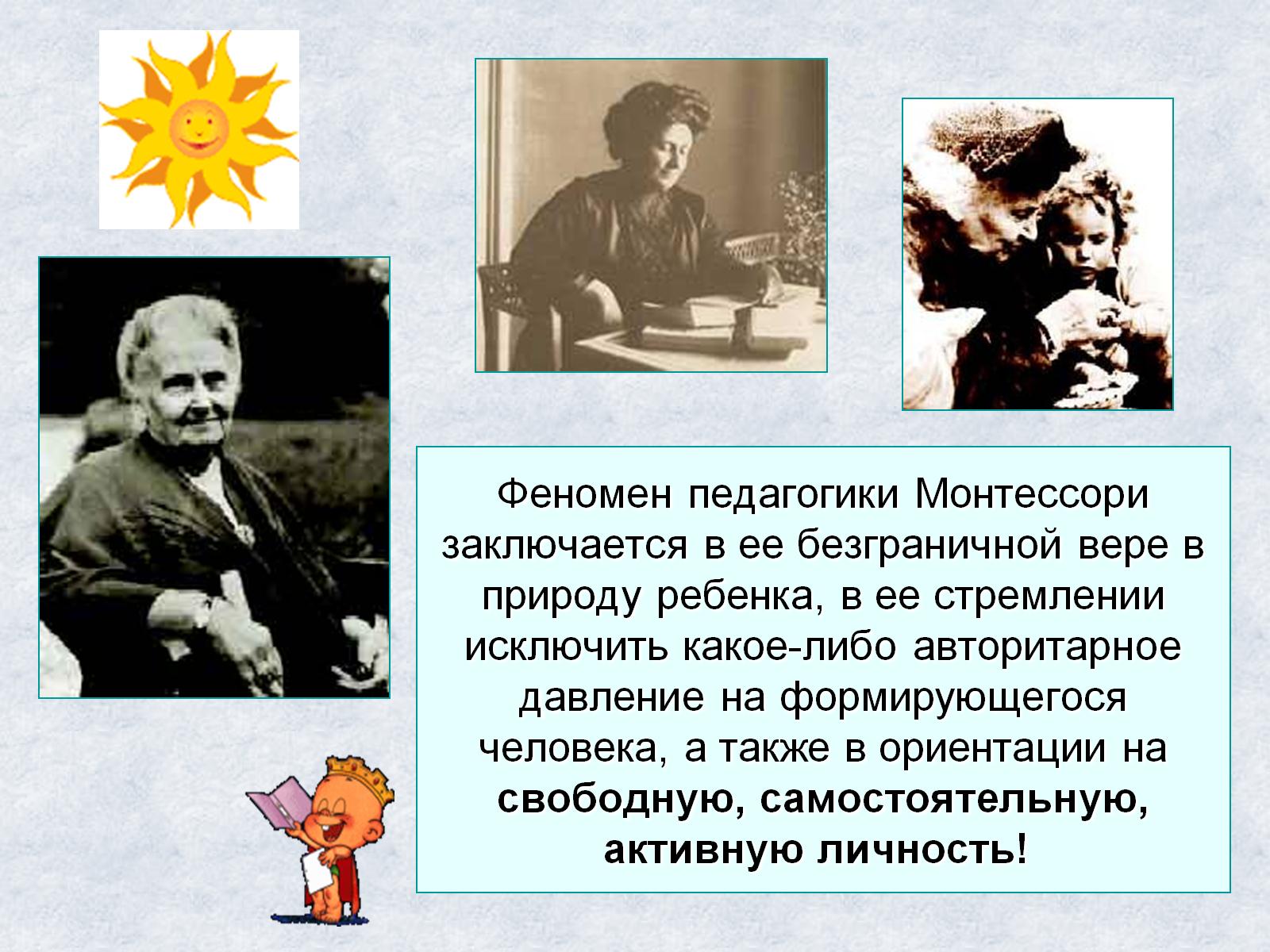 Феномен педагогики Монтессори заключается в ее безграничной вере в природу ребенка, в ее стремлении исключить какое-либо авторитарное давление на формирующегося человека, а также в ориентации на свободную, самостоятельную, активную личность!